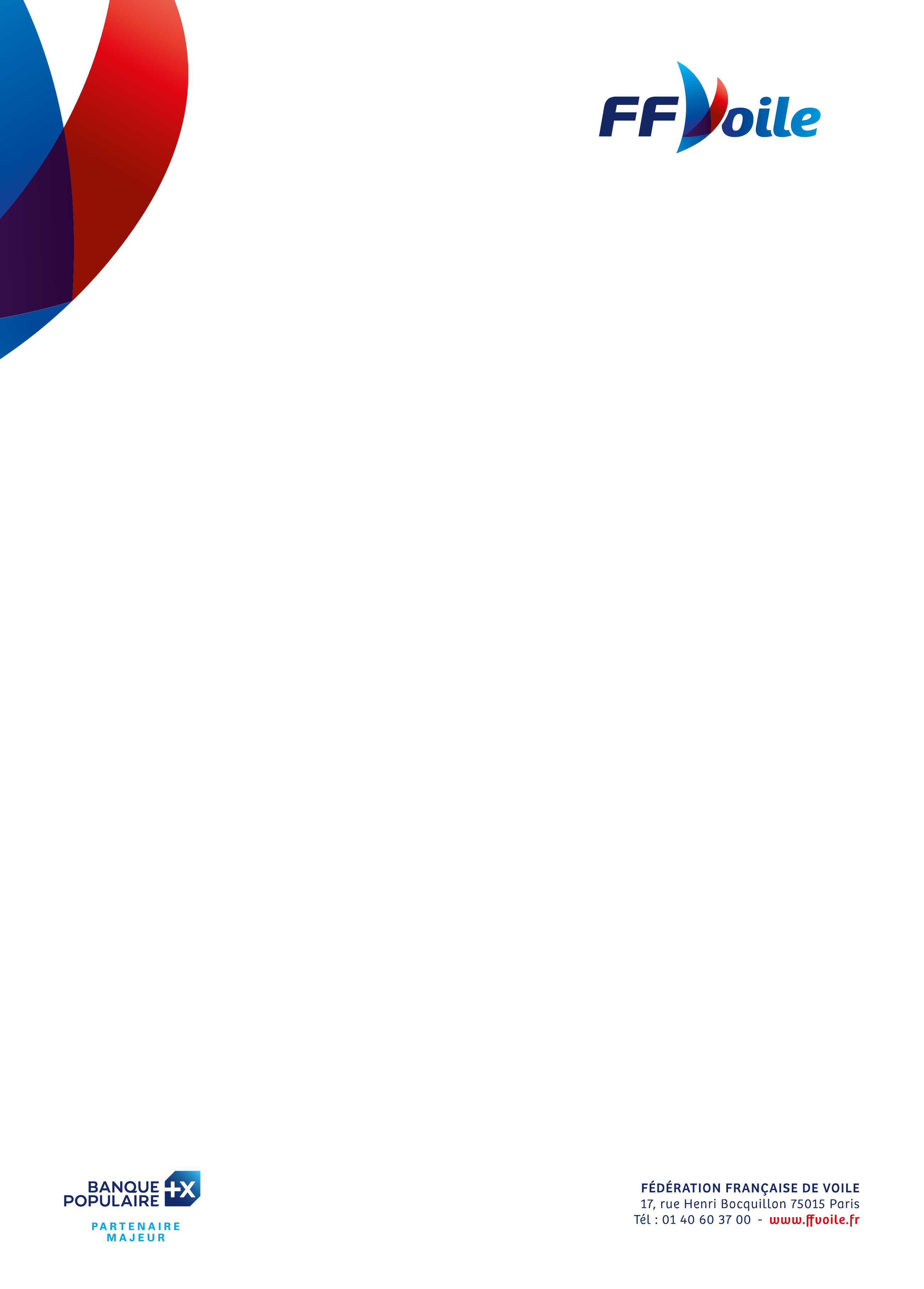 Animer son école de sport
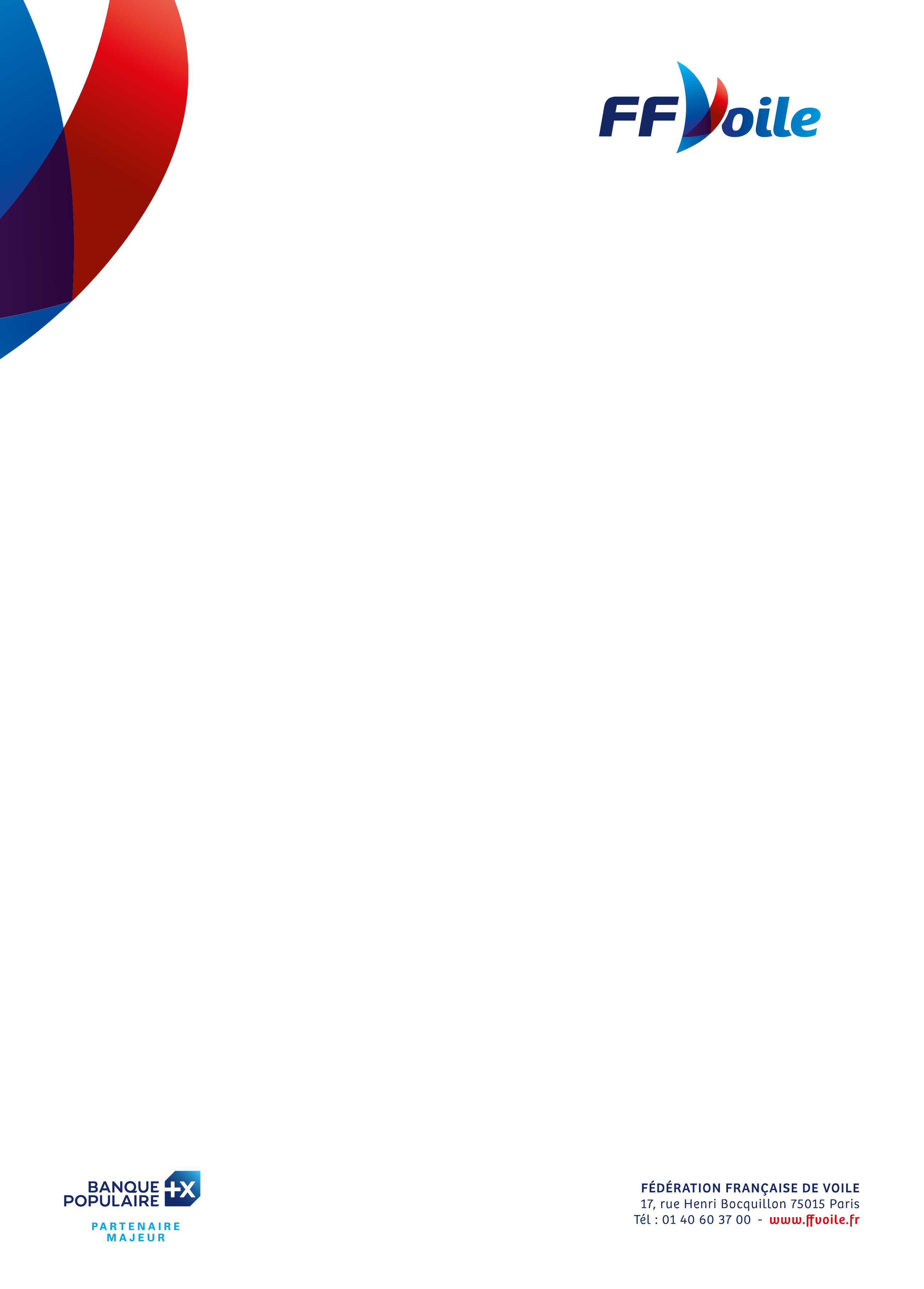 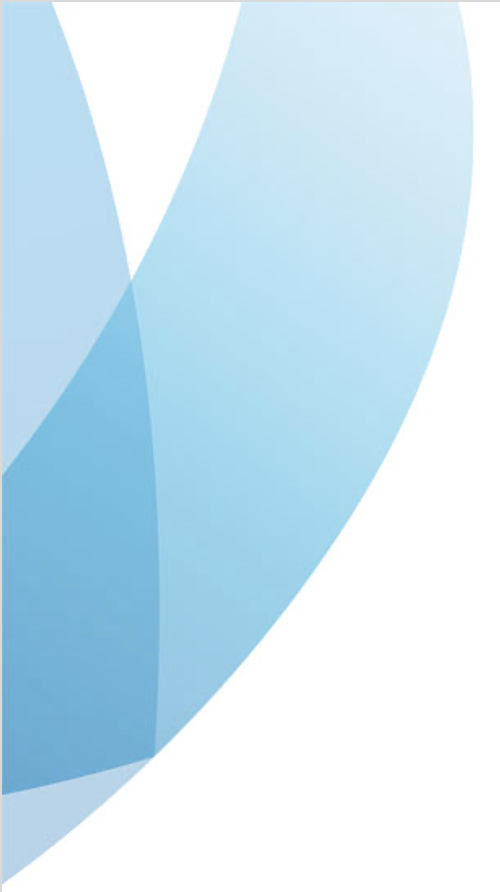 Objectifs
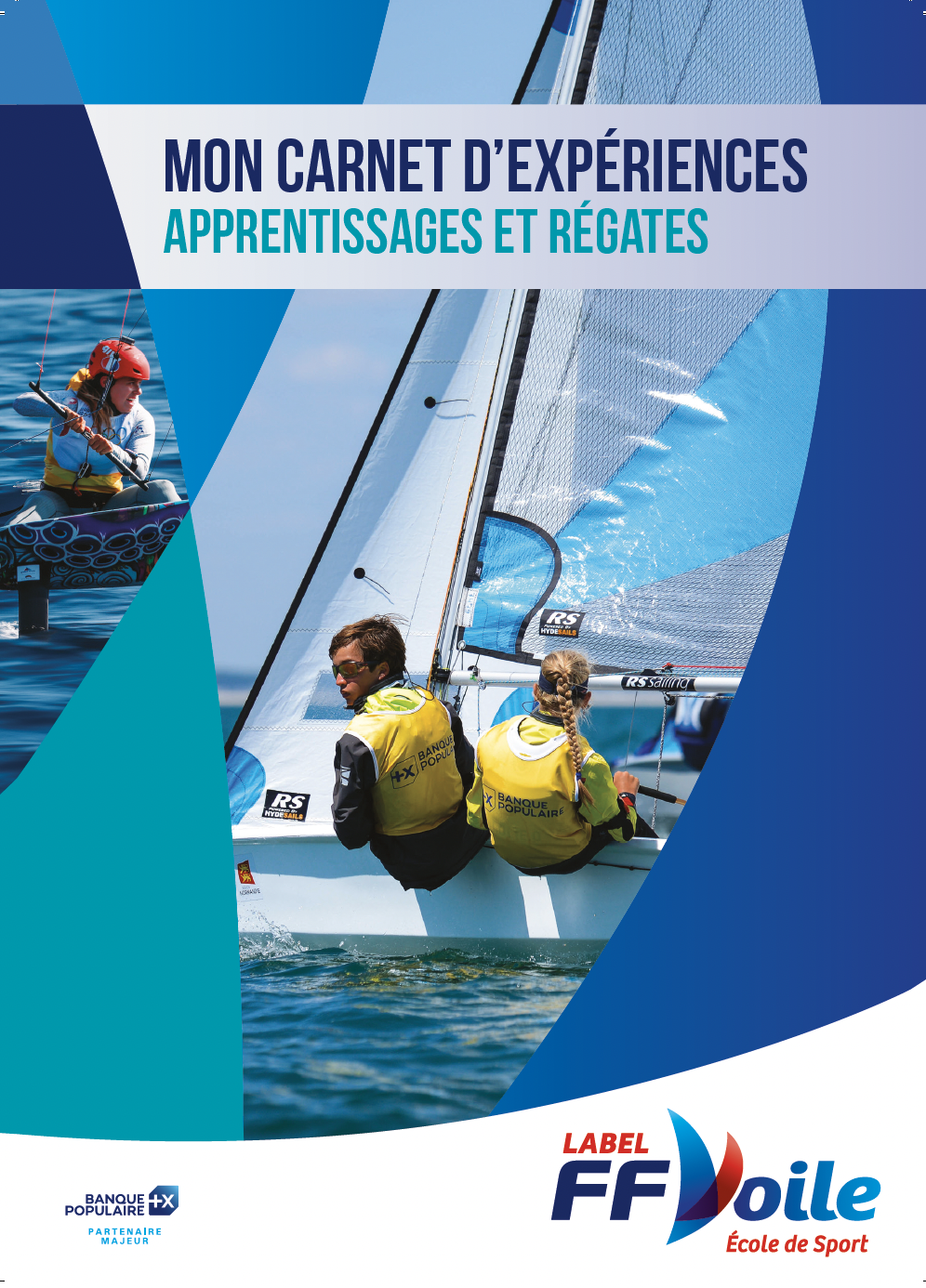 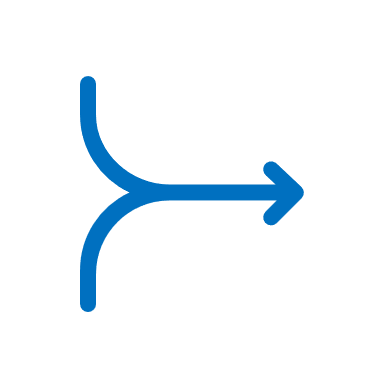 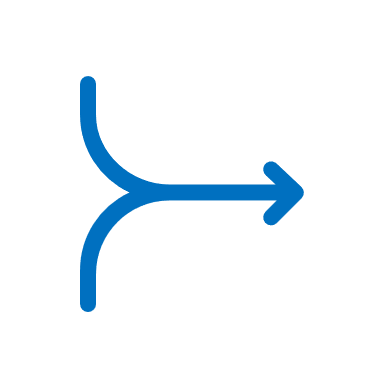 Créer un lien entraîneur / sportif / parent
Complément de la carte de progression
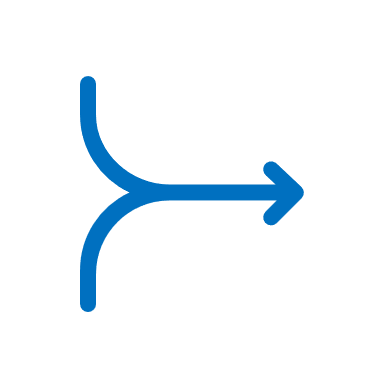 Aider le sportif à verbaliser sa pratique
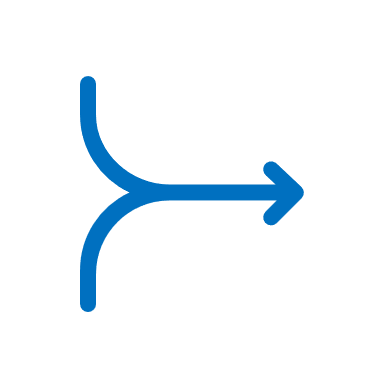 Construire un cheminement de leurs parcours
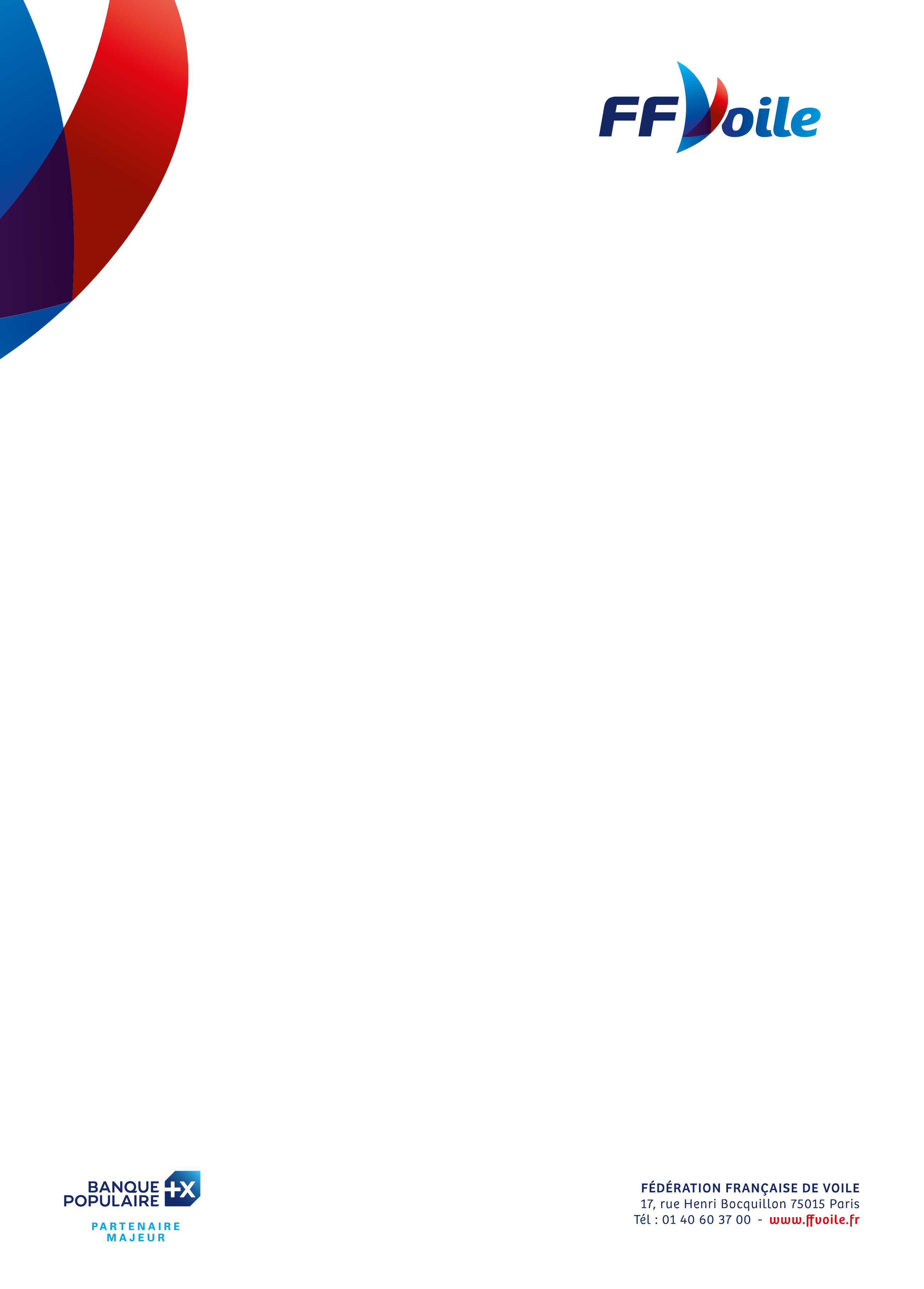 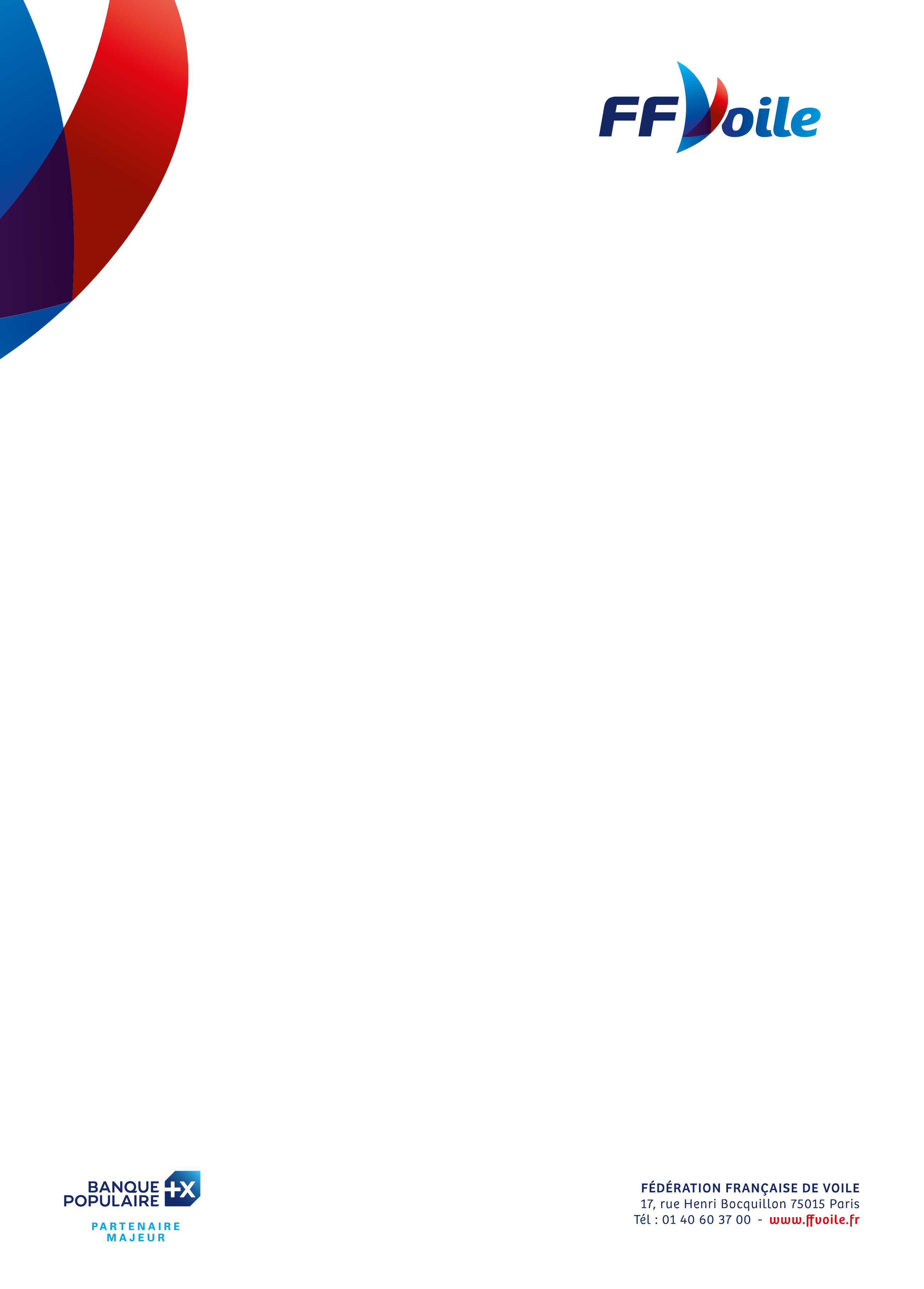 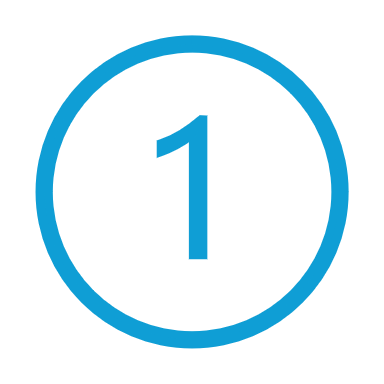 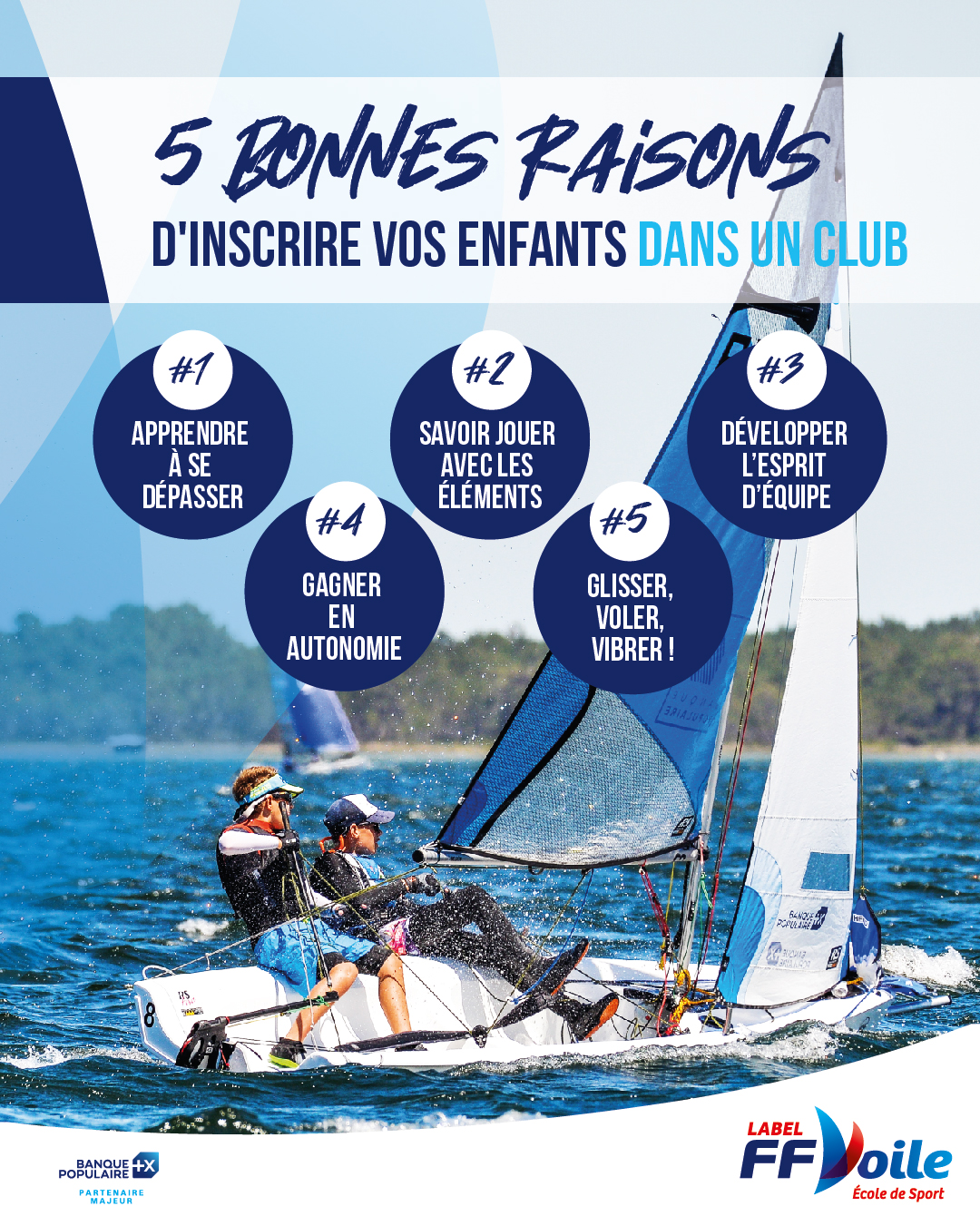 Construire un projet
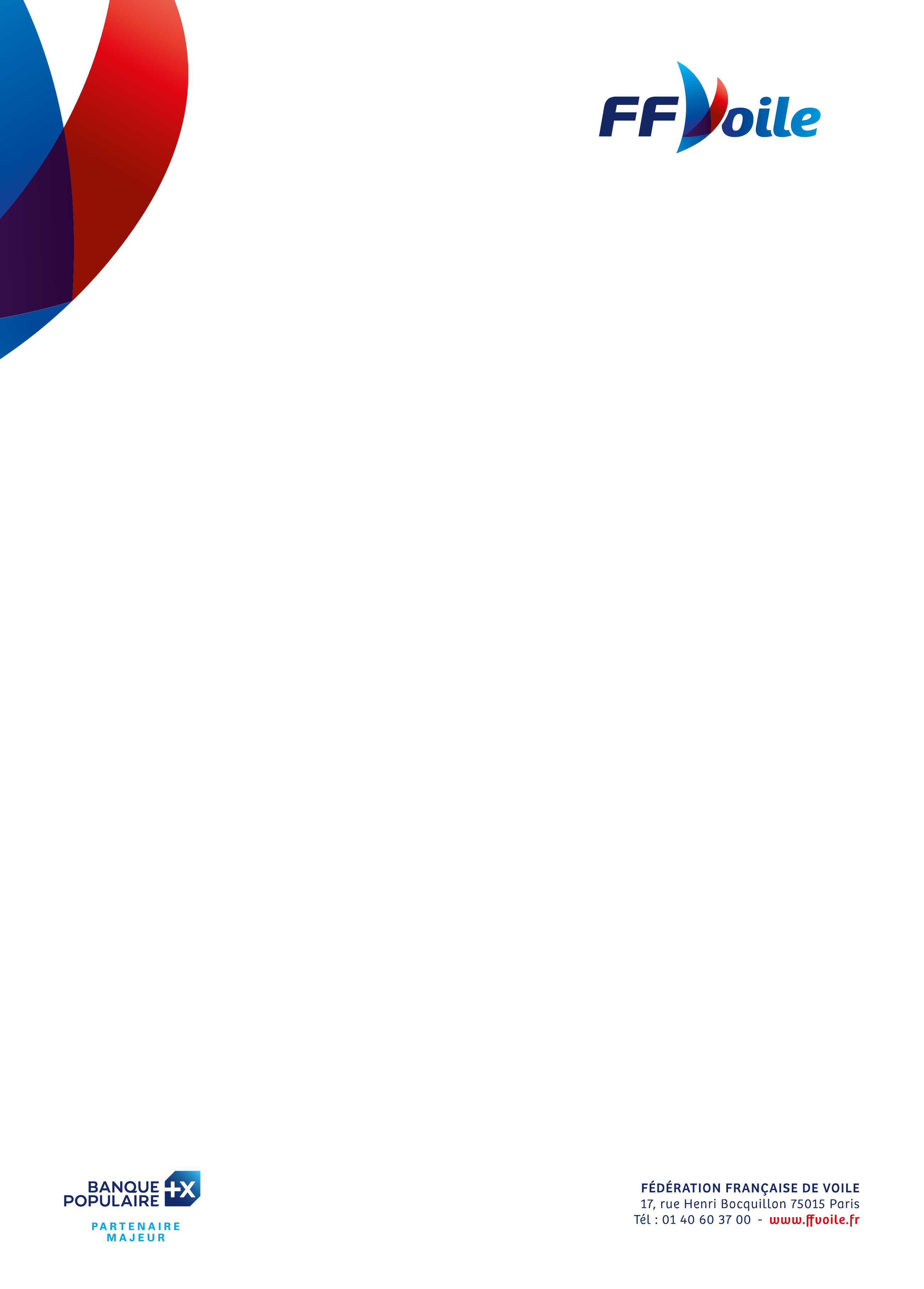 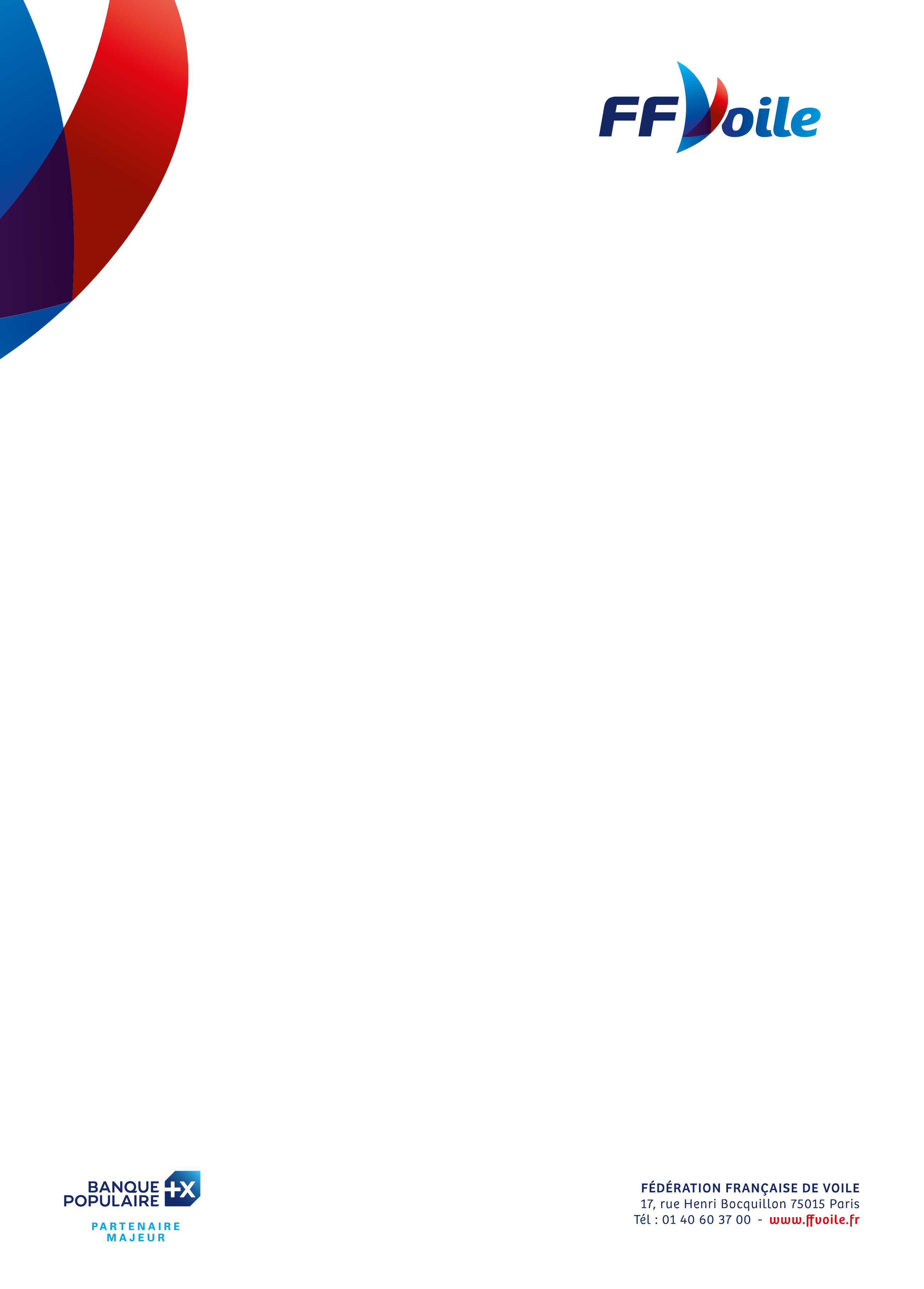 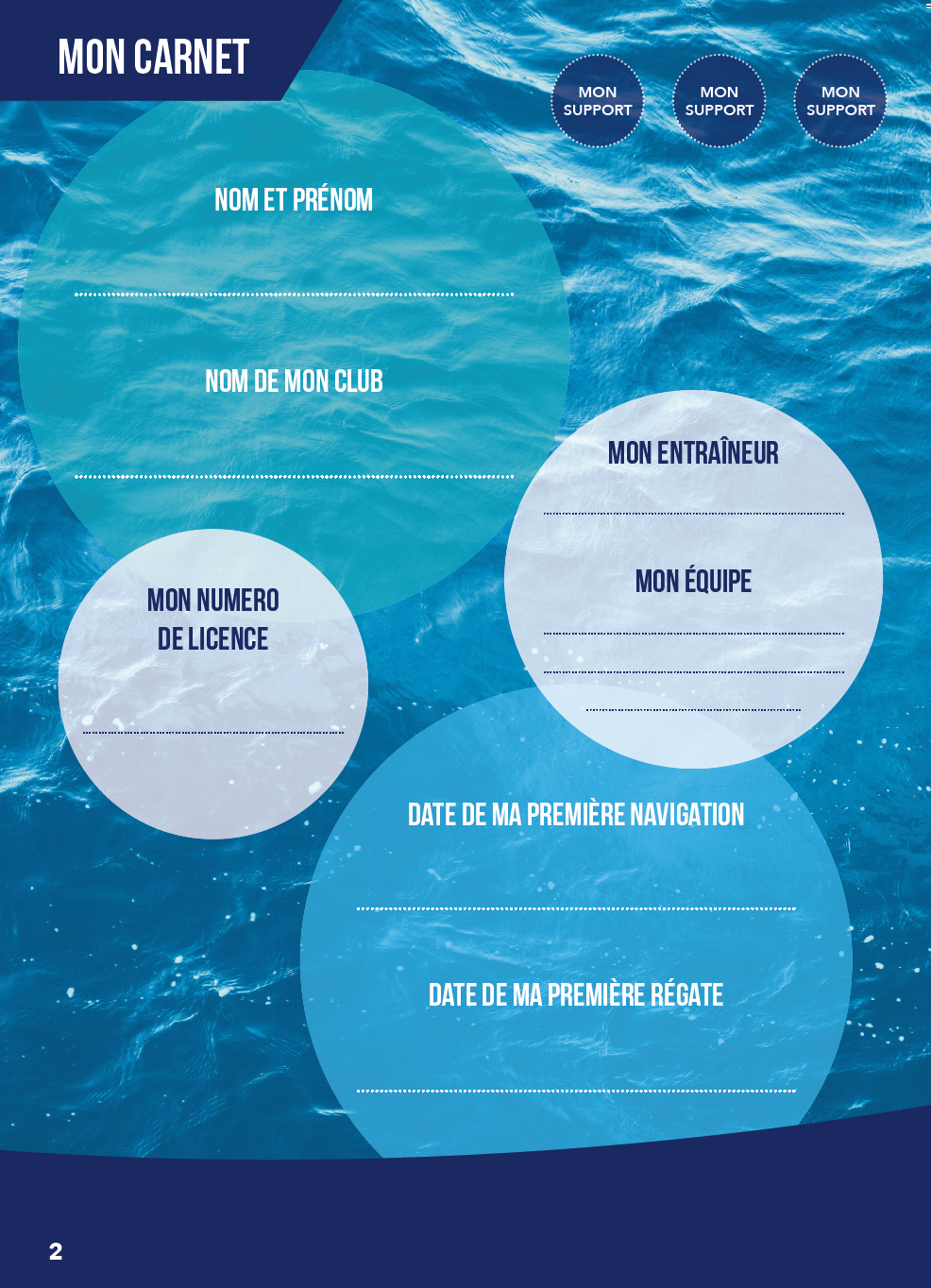 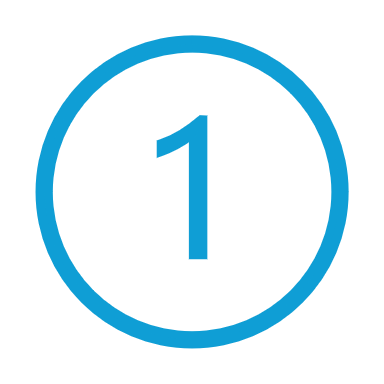 S’identifierMontrer les objectifs possibles
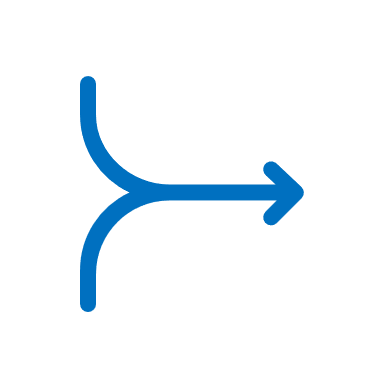 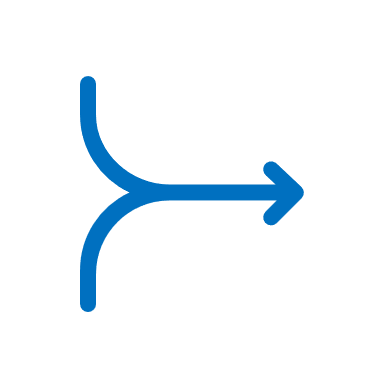 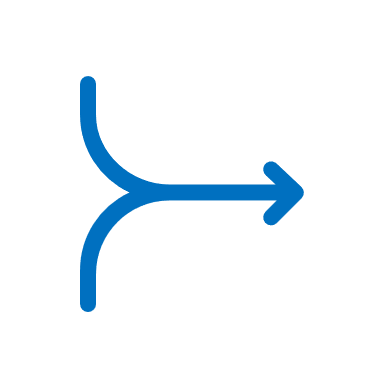 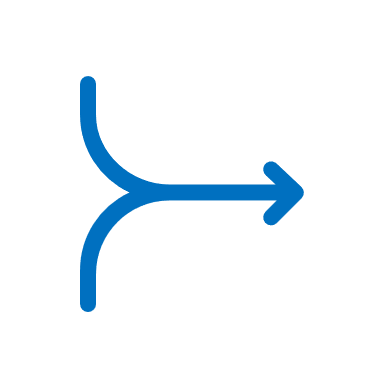 Créer l’appartenance aux clubs et aux groupes
Garder la progression et la certification des niveaux dans le projet de navigation (exemple : ceinture en judo)
Montrer la diversité des supports
Montrer le lien entre grade des épreuves et le niveau technique
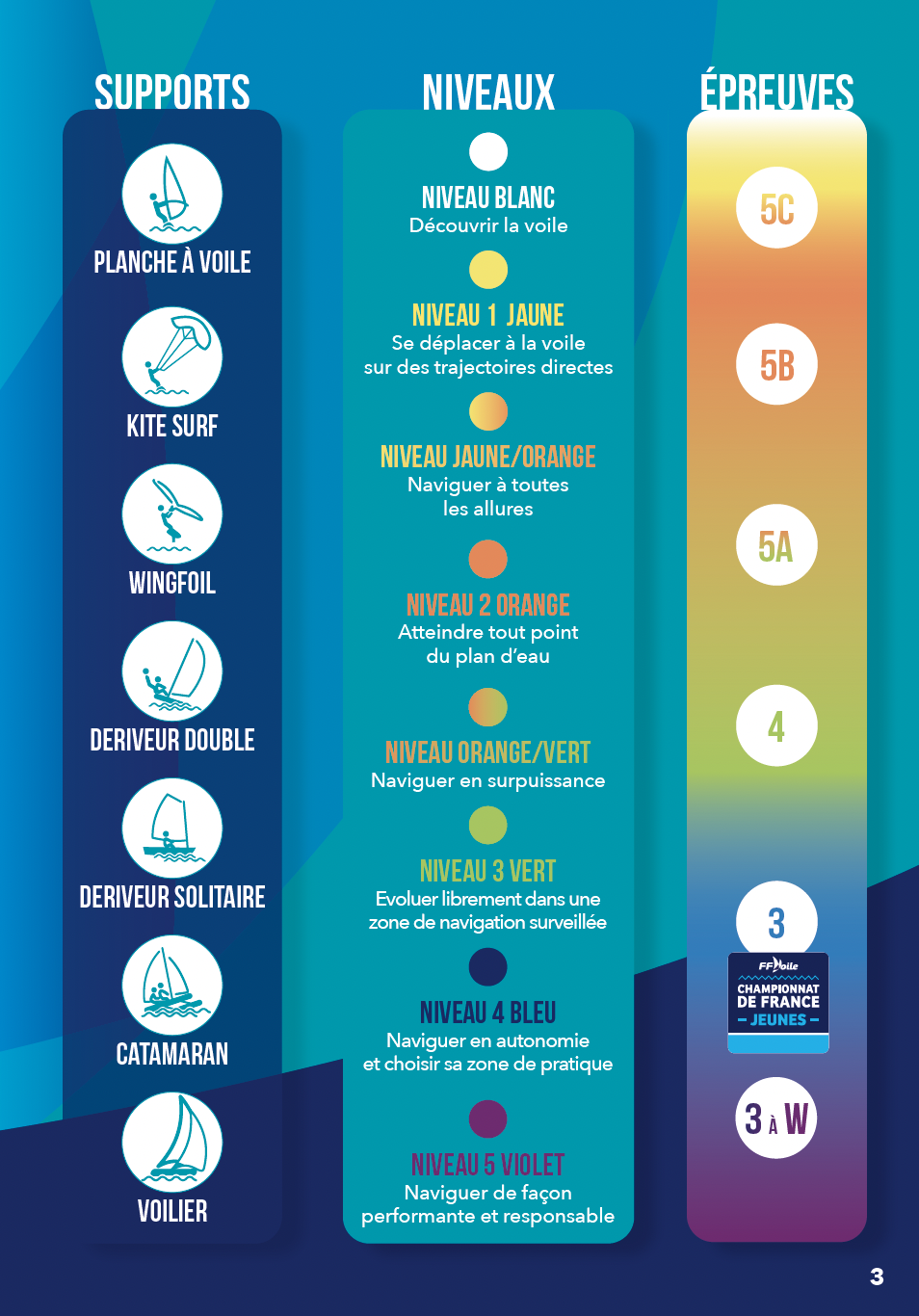 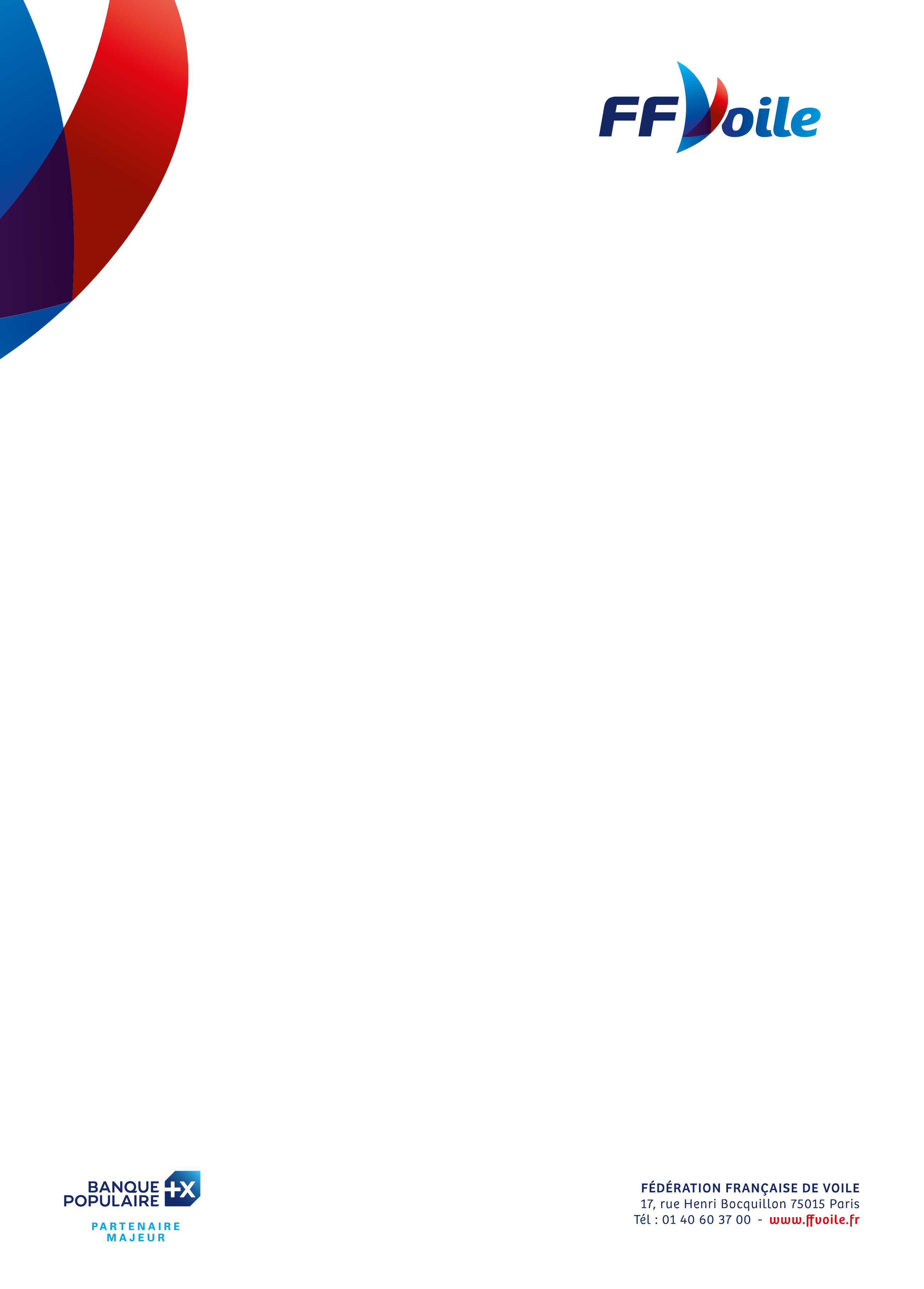 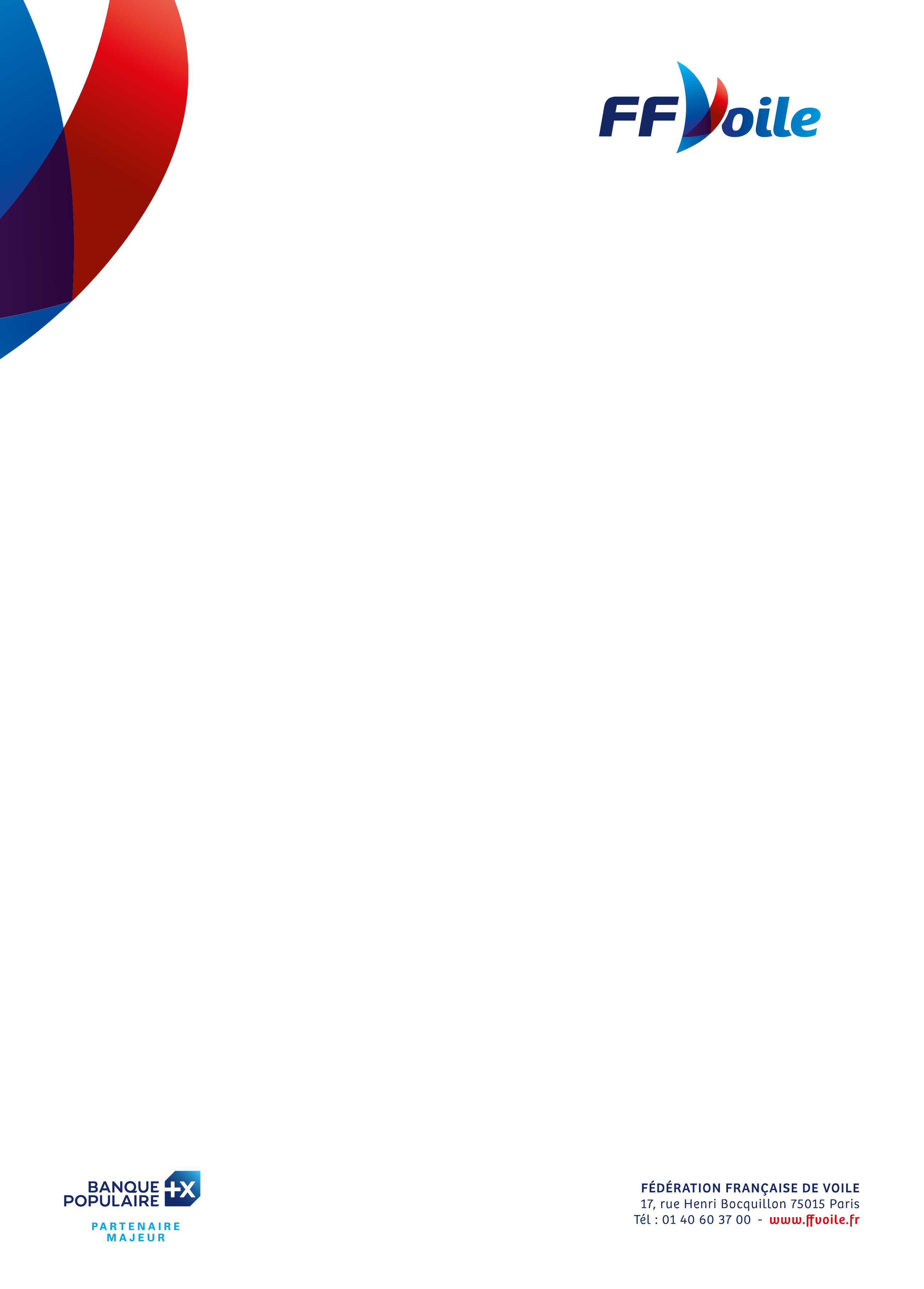 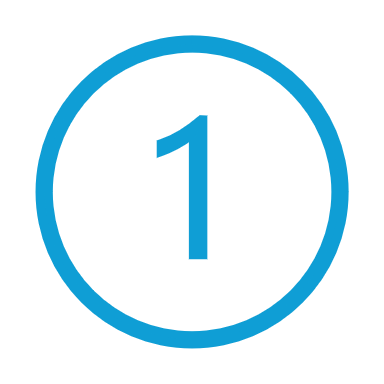 Construire un objectif
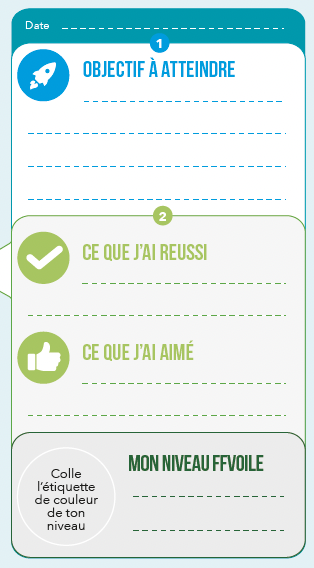 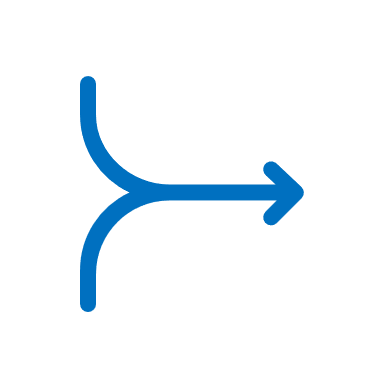 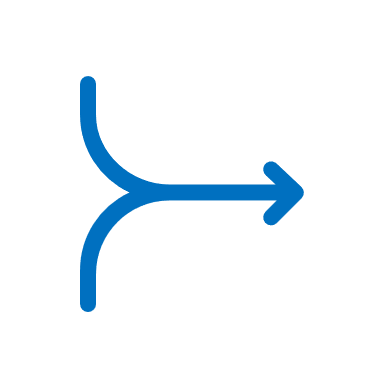 Temps 1 : 
Construire un objectif à atteindre
Peut-être technique, action à réaliser (raid, compétition…)
Temps 2  : 
Faire le bilan
Ancrer les points positifs
Faire le lien avec les niveaux FFVoile
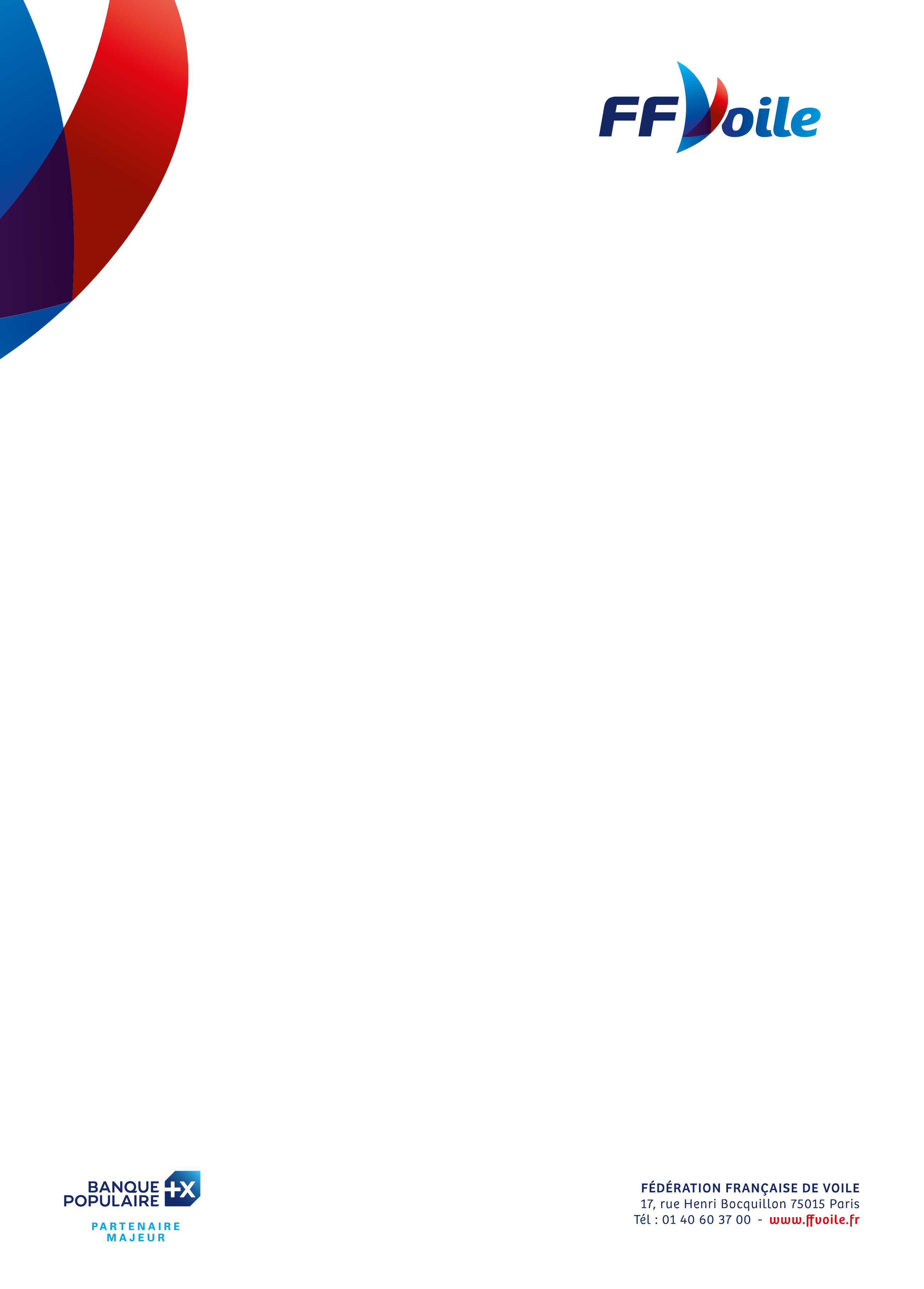 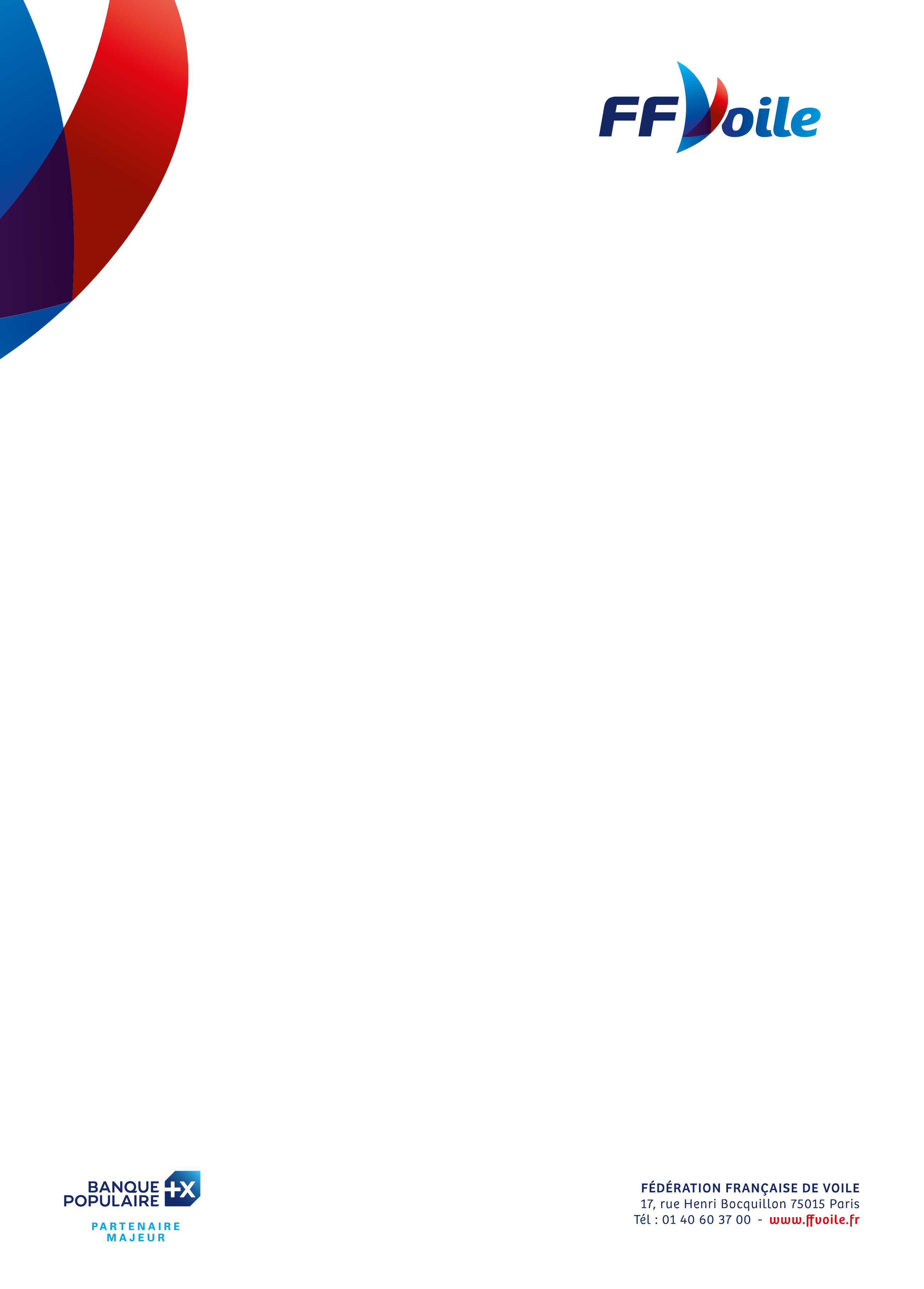 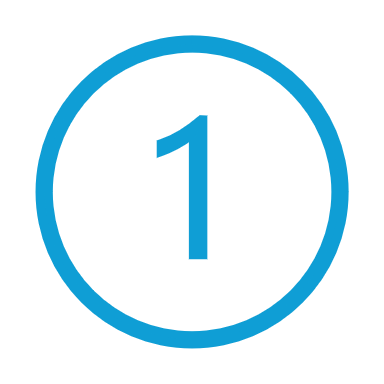 Construire le chemin du sportif
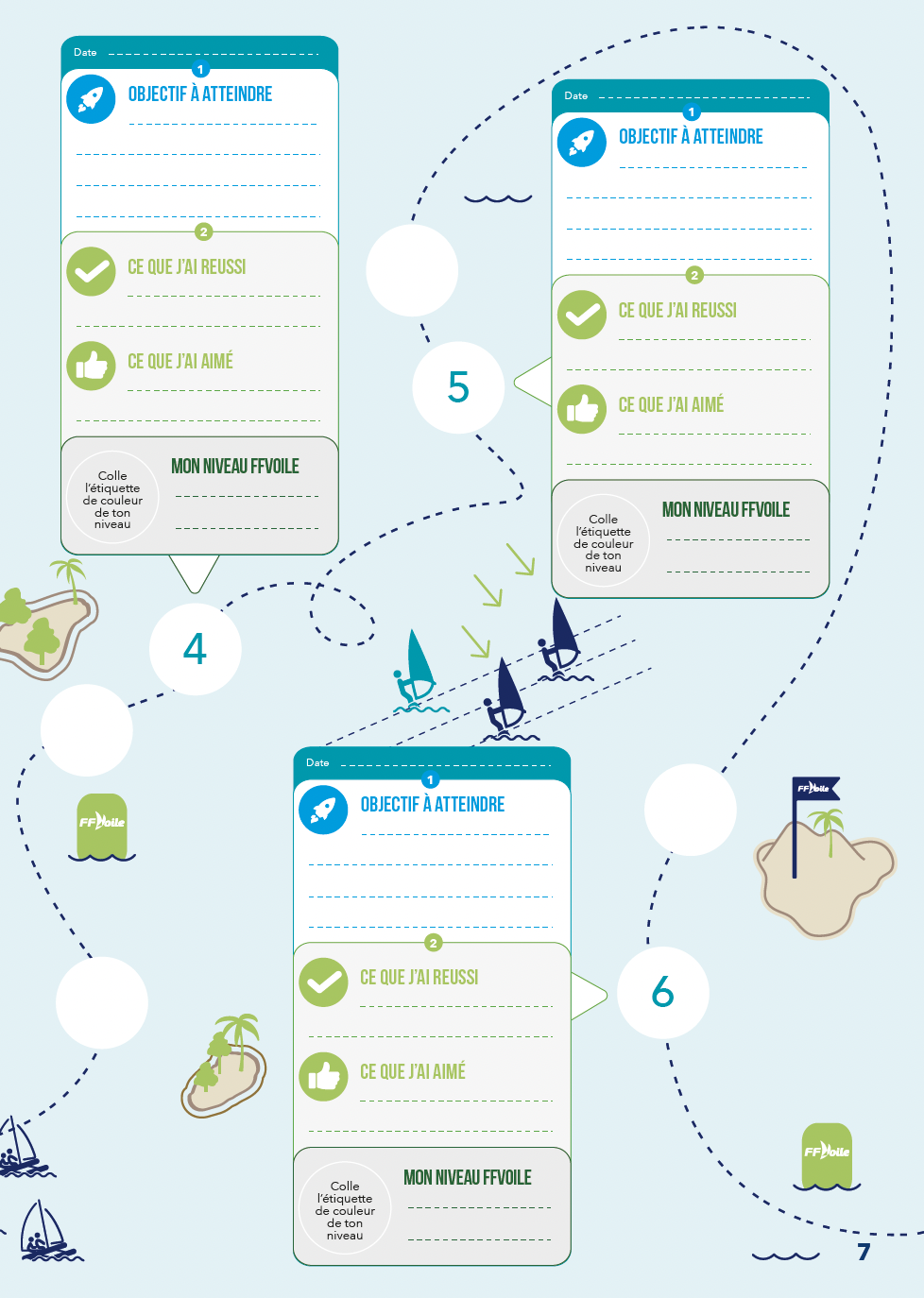 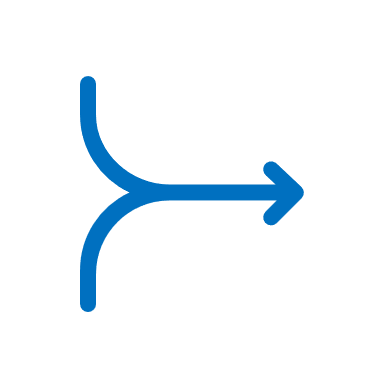 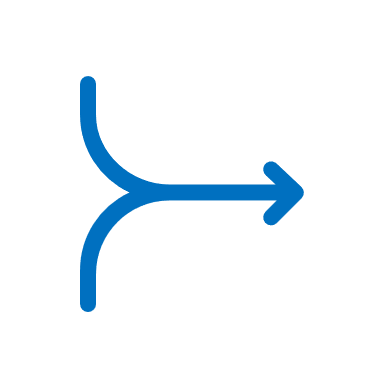 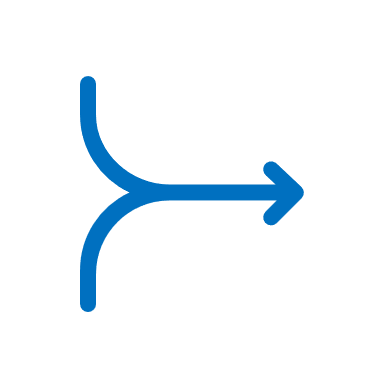 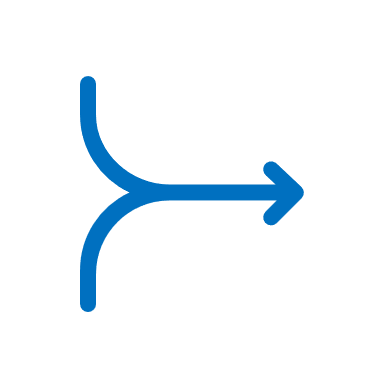 Système de vignettes à coller
Valoriser les expériences dans le club
Identifier les différentes étapes de progressions
Proposer des objectifs tout au long de l’année (14 possibles)
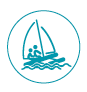 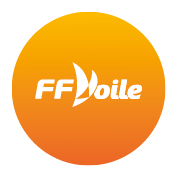 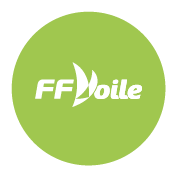 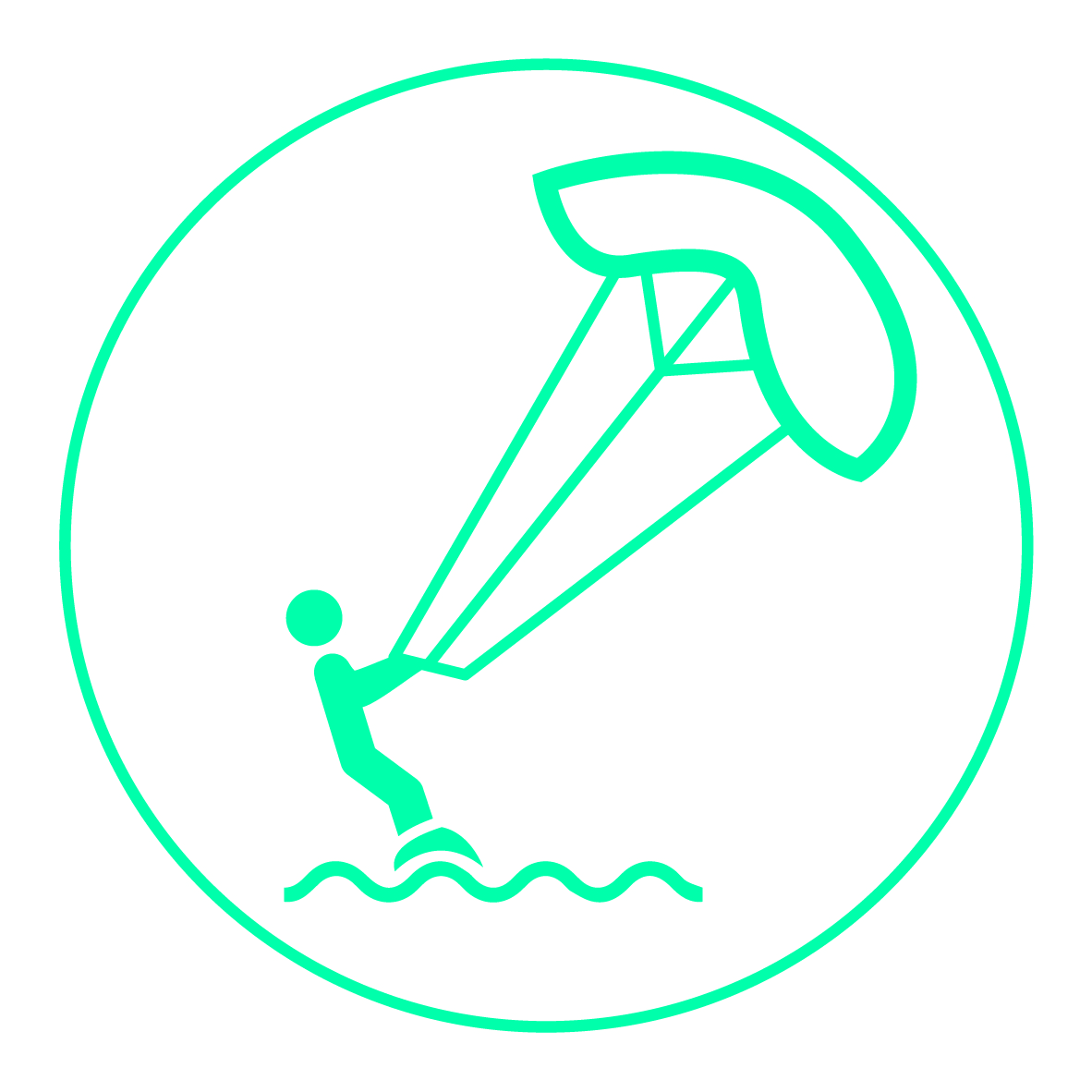 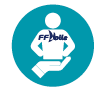 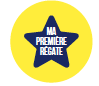 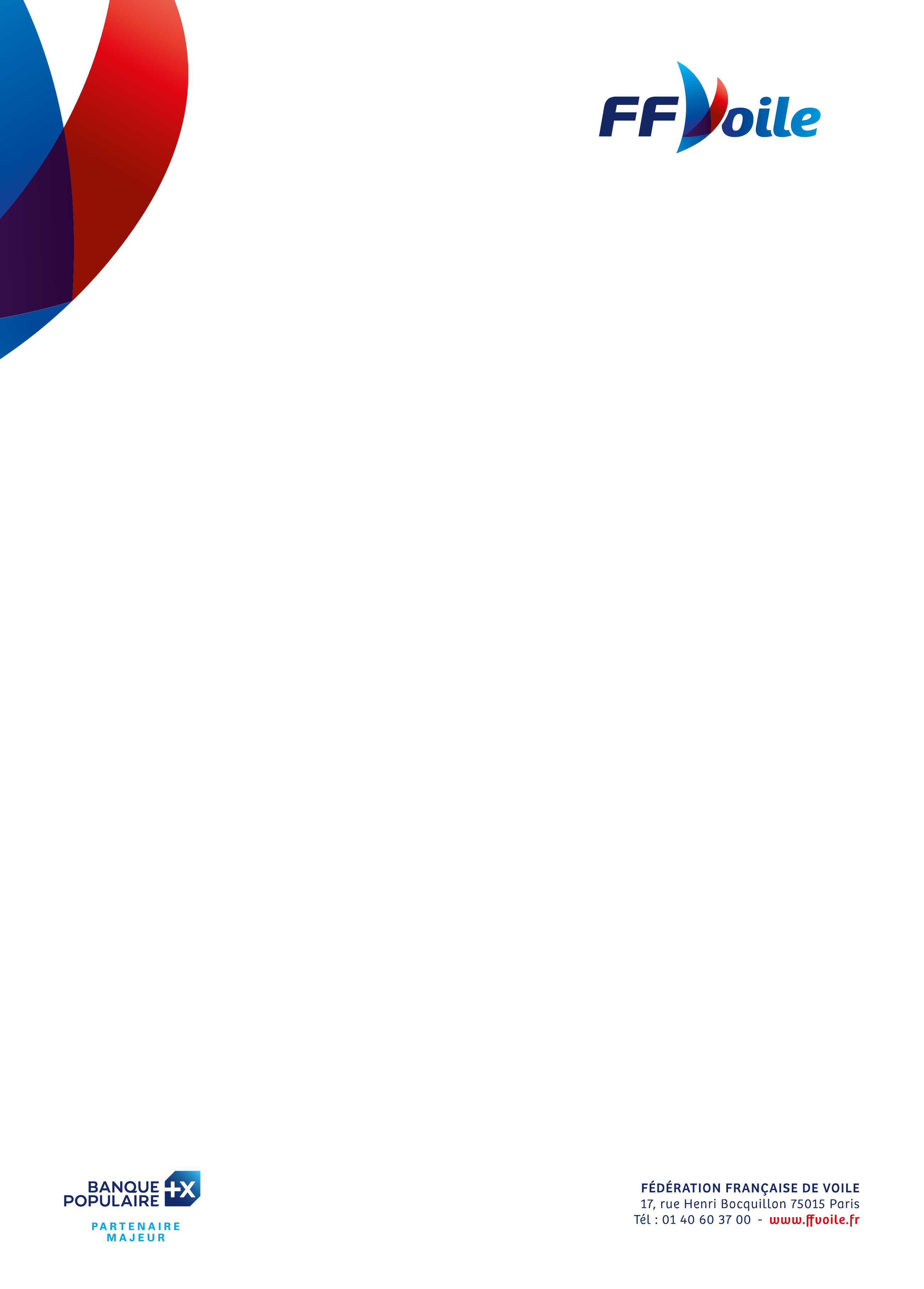 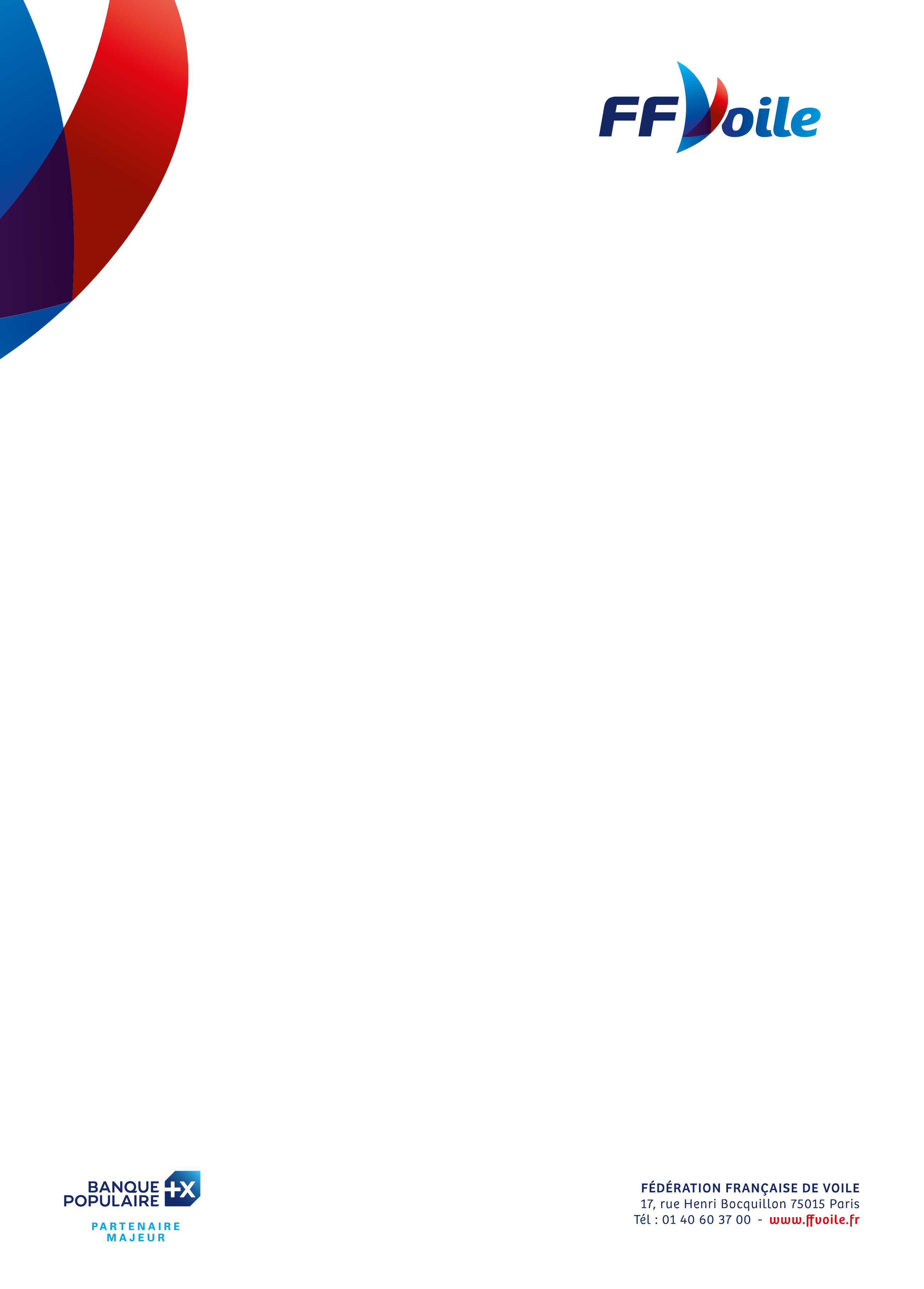 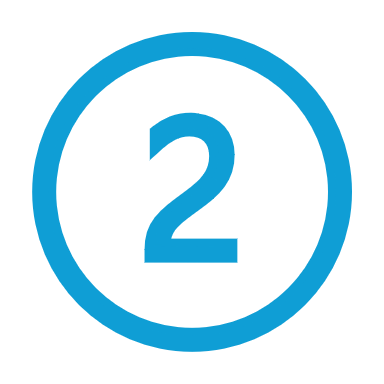 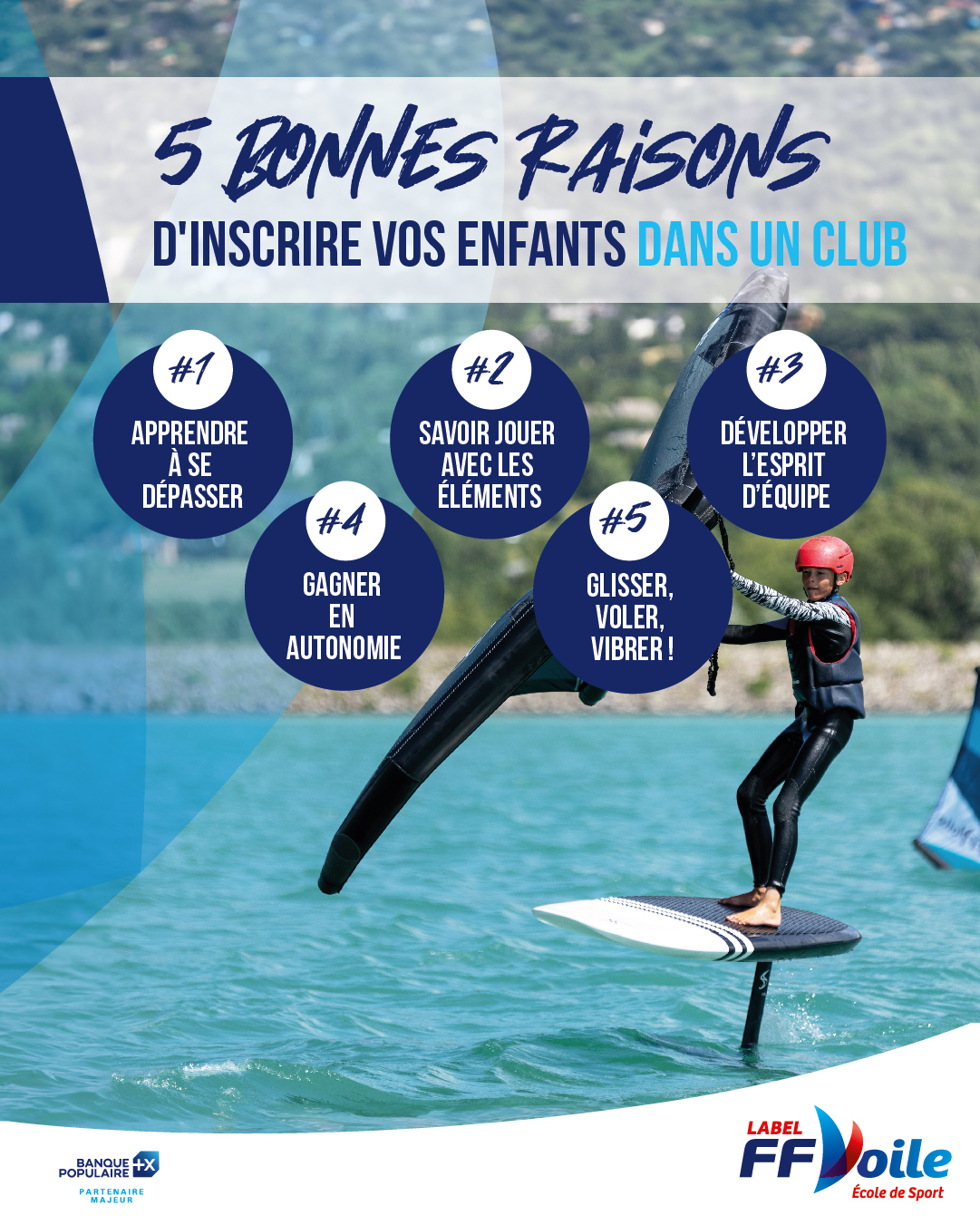 Renforcer l’apprentissage
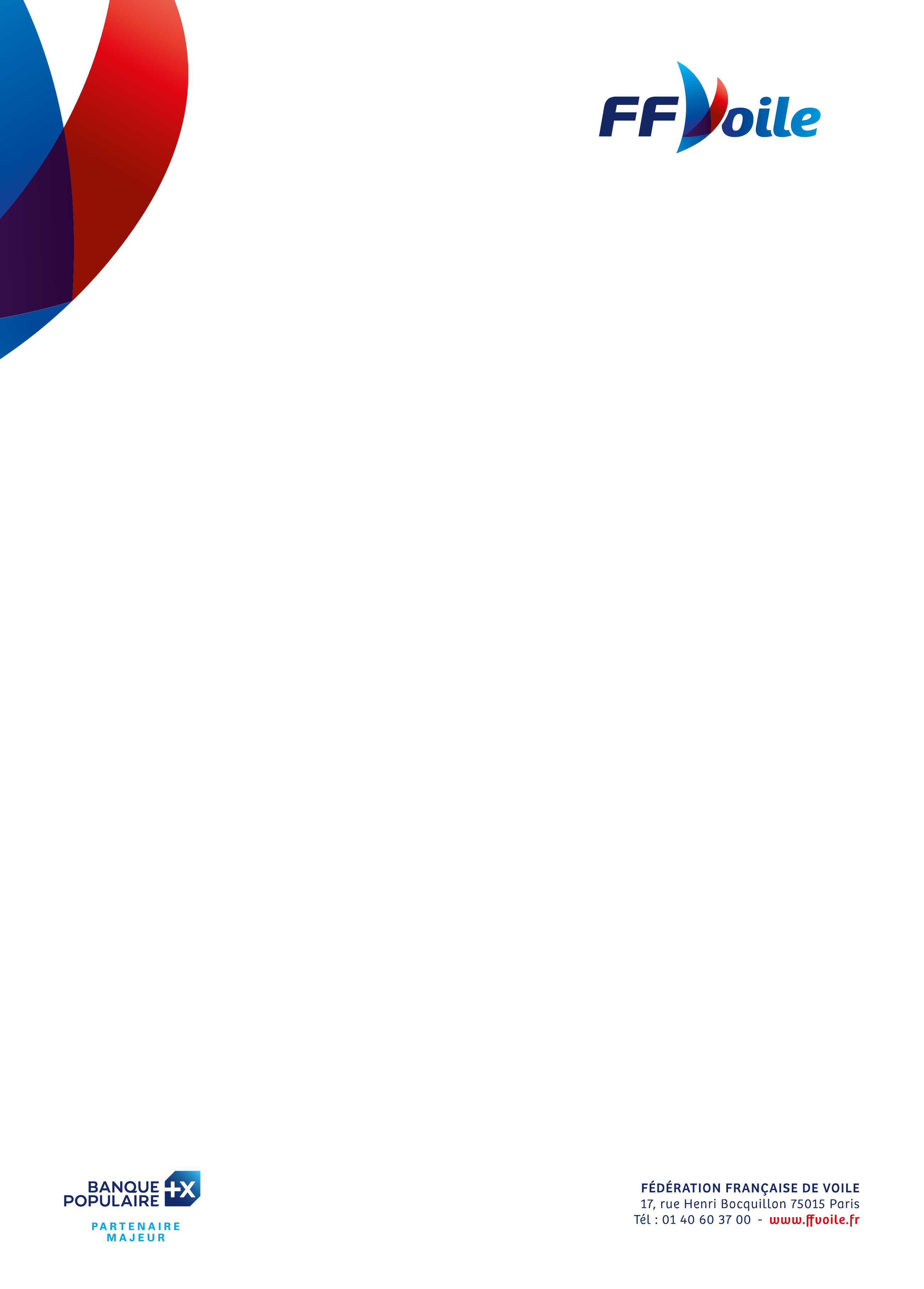 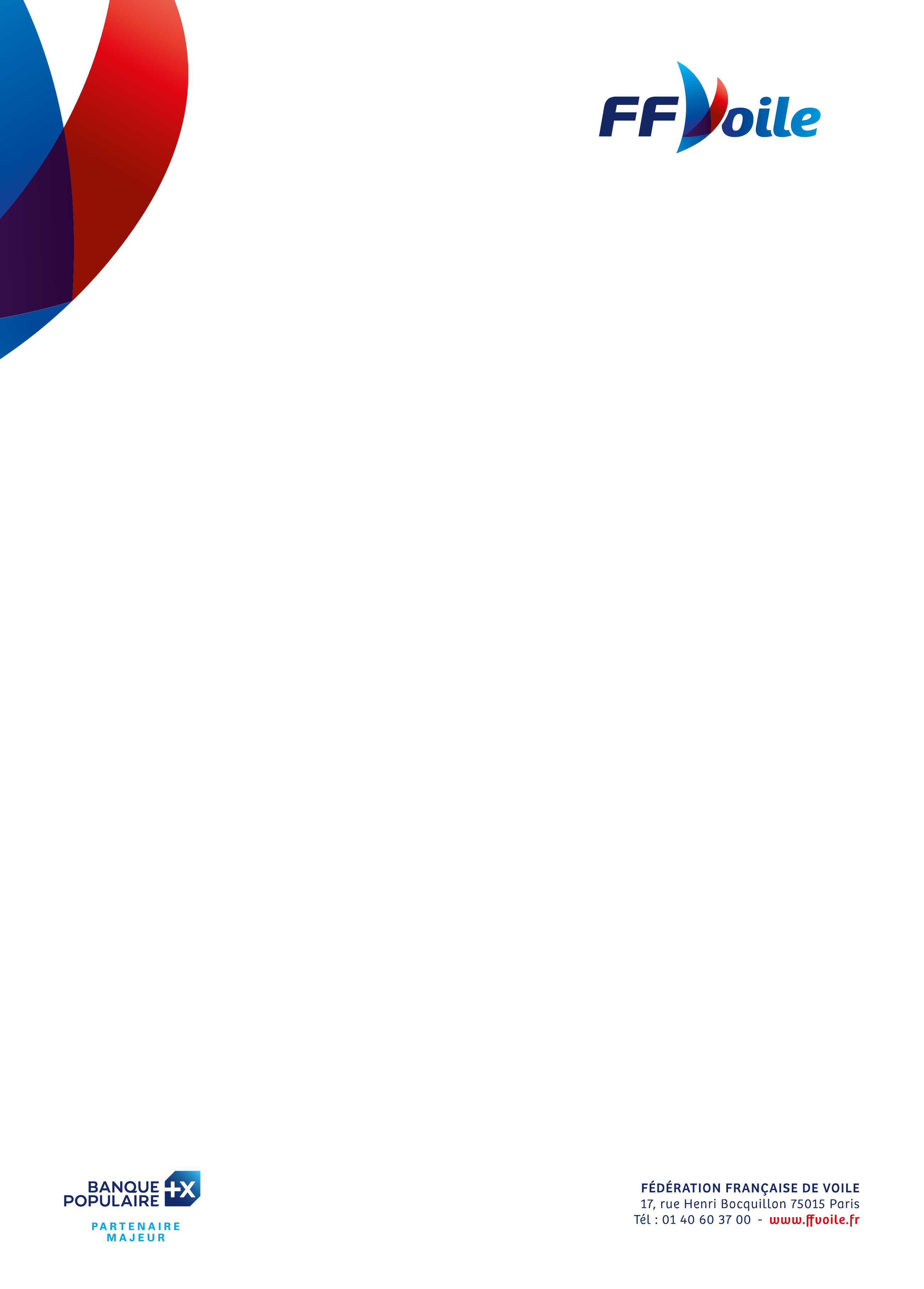 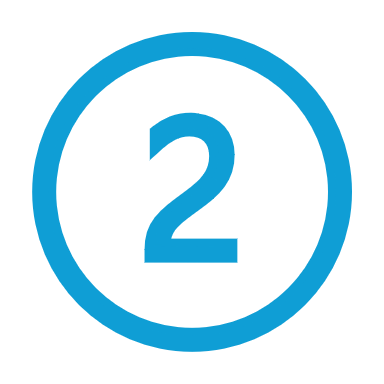 Situer une expérience
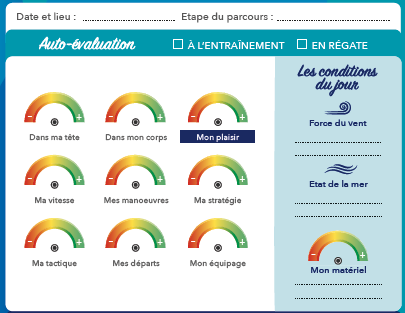 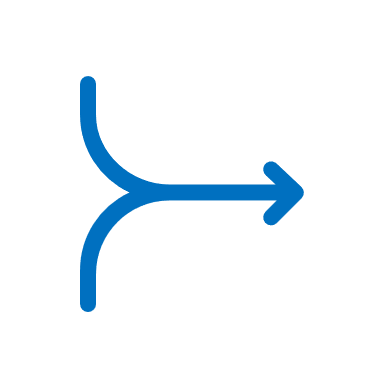 Un temps d’auto-évaluation :

Se concentrer sur ces ressentis

Synchroniser le sportif et l’entraineurs
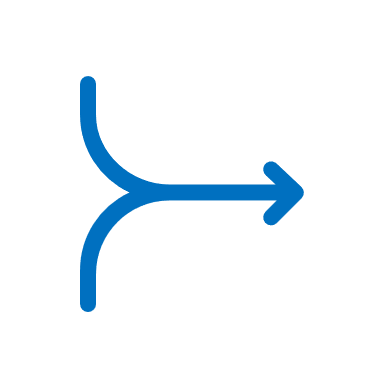 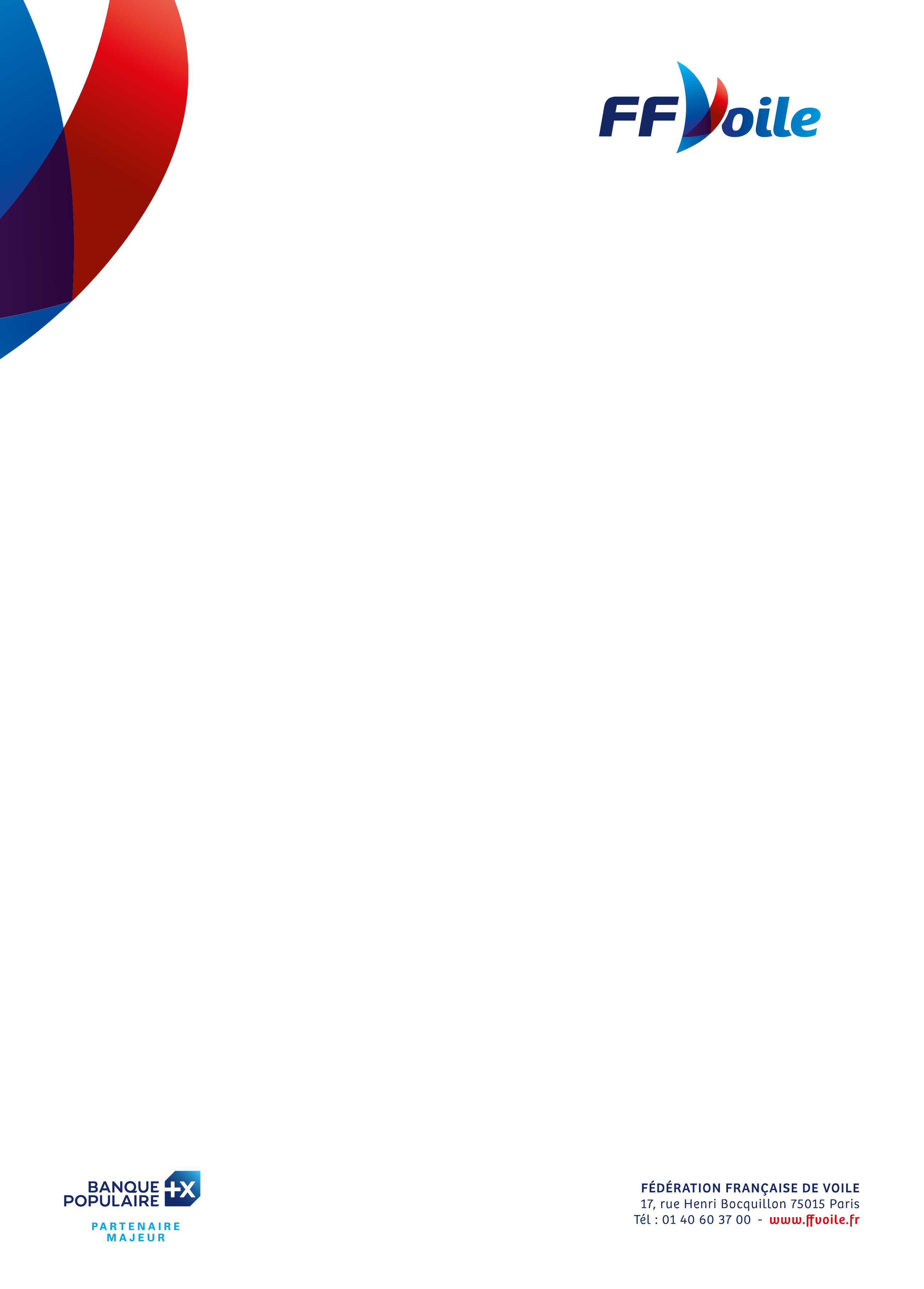 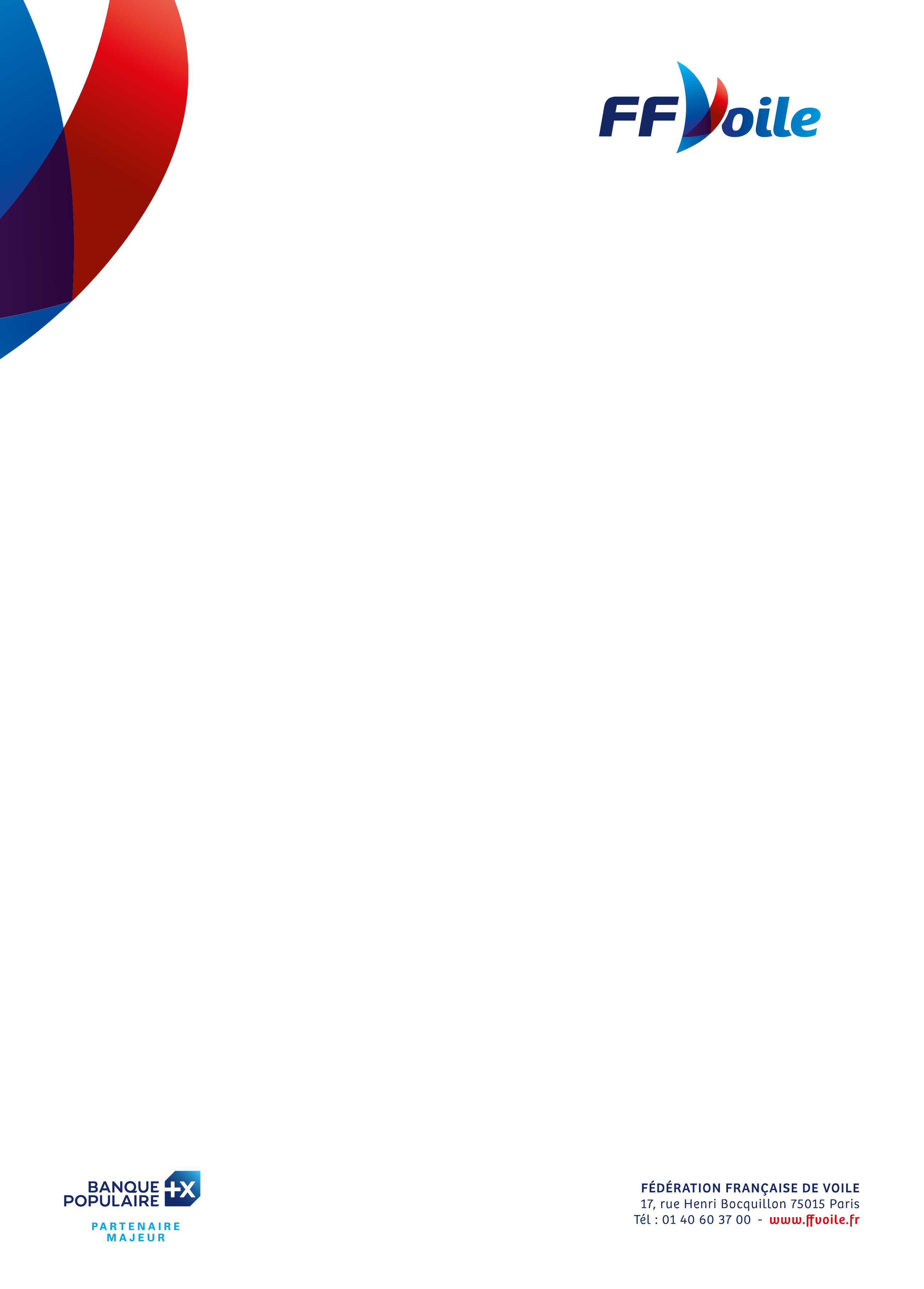 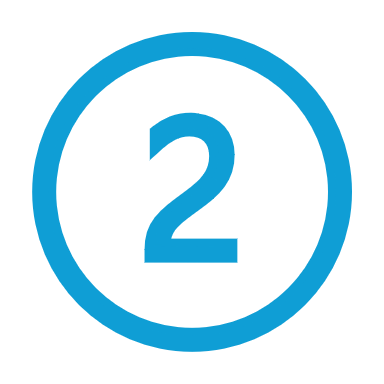 Renforcer une expérience
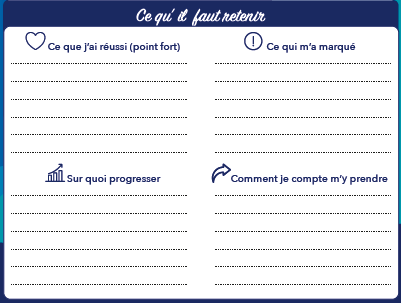 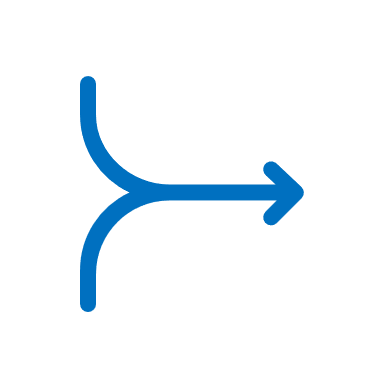 Un temps de verbalisation :
 
Ancrer les ressentis 

Donner les perspectives
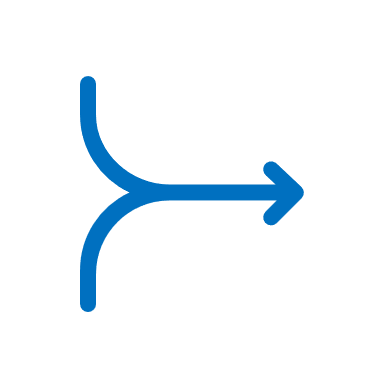 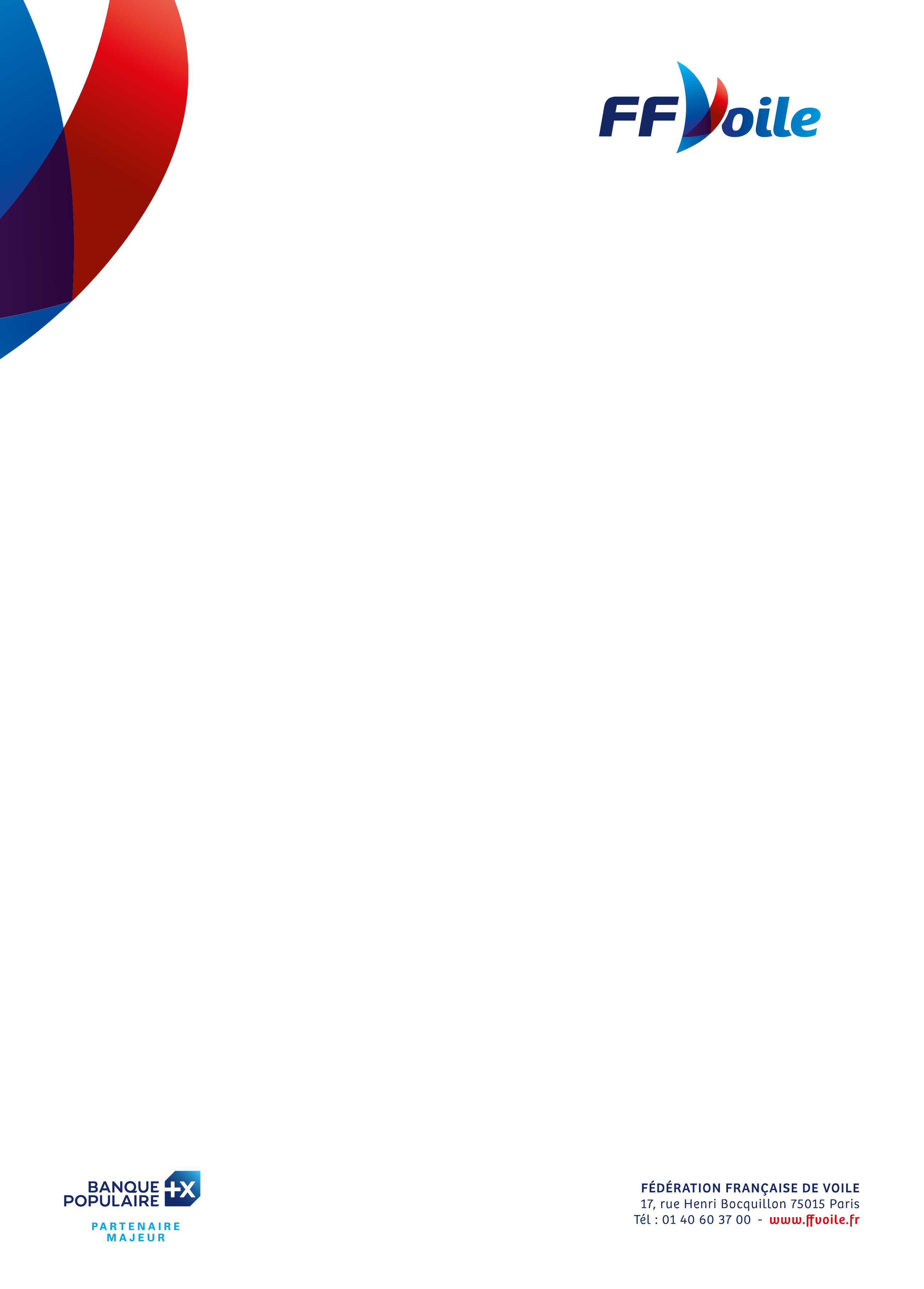 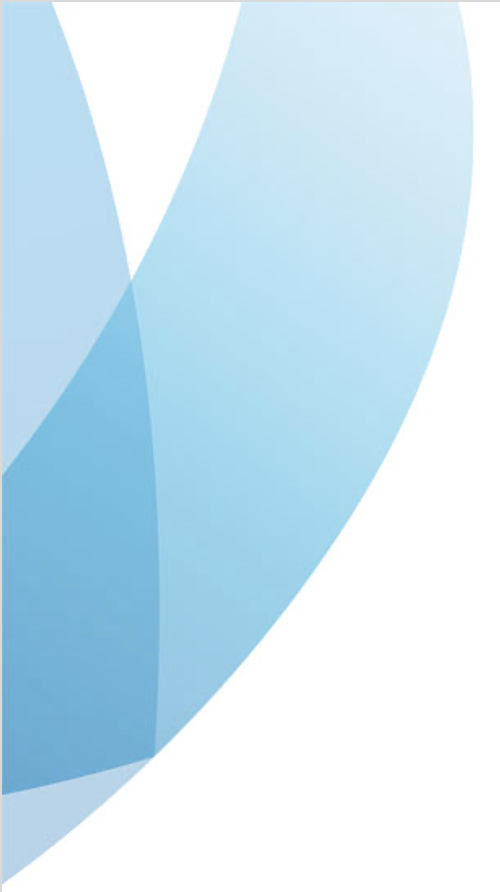 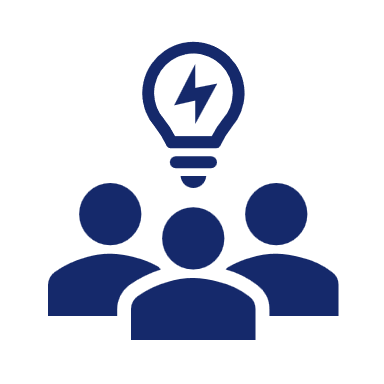 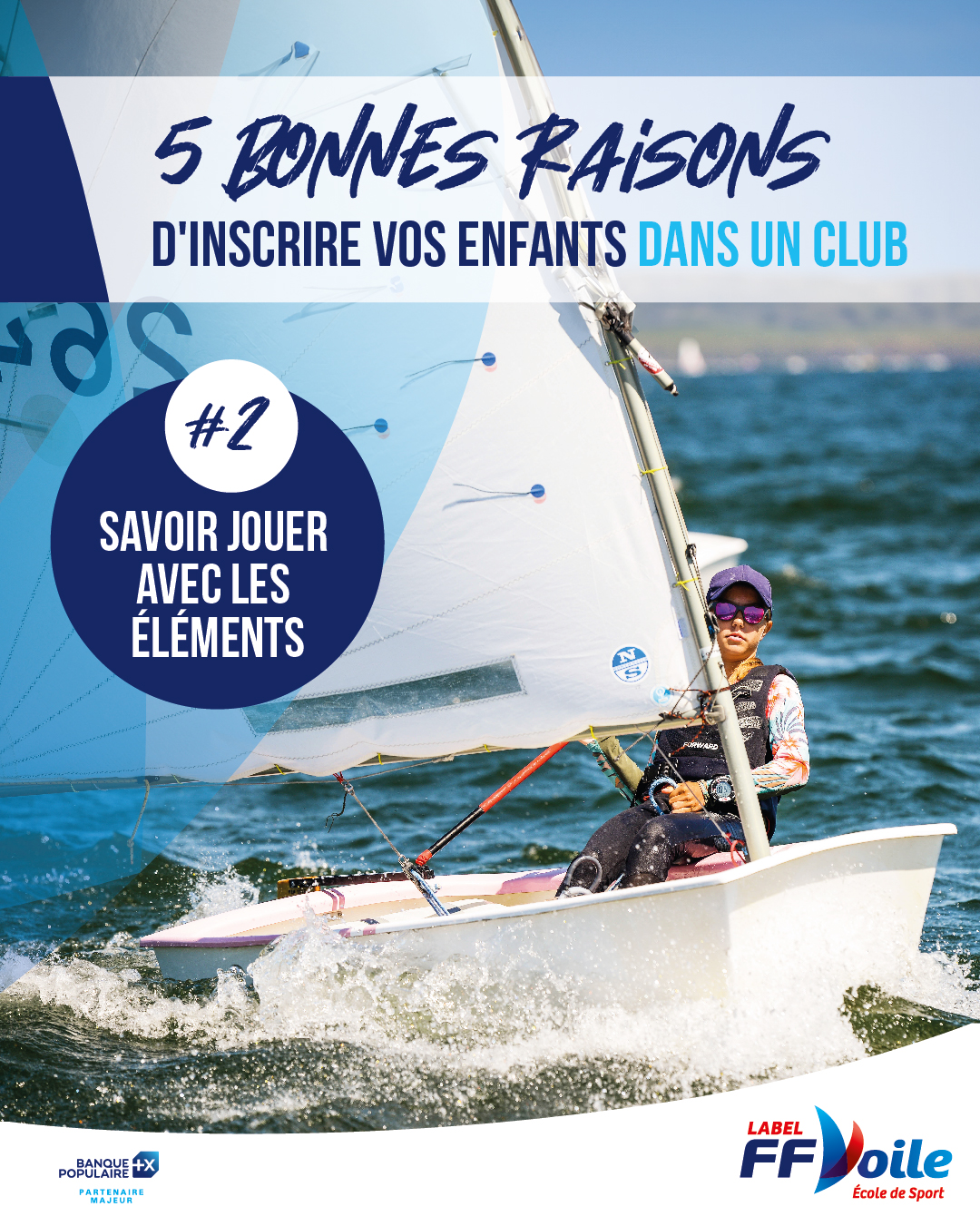 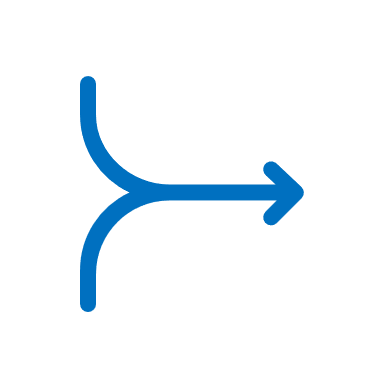 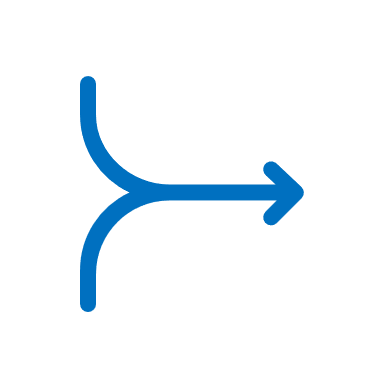 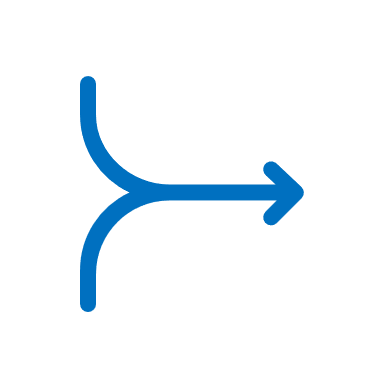 Questionner
Verbaliser
Identifier
Liens avec les Parents
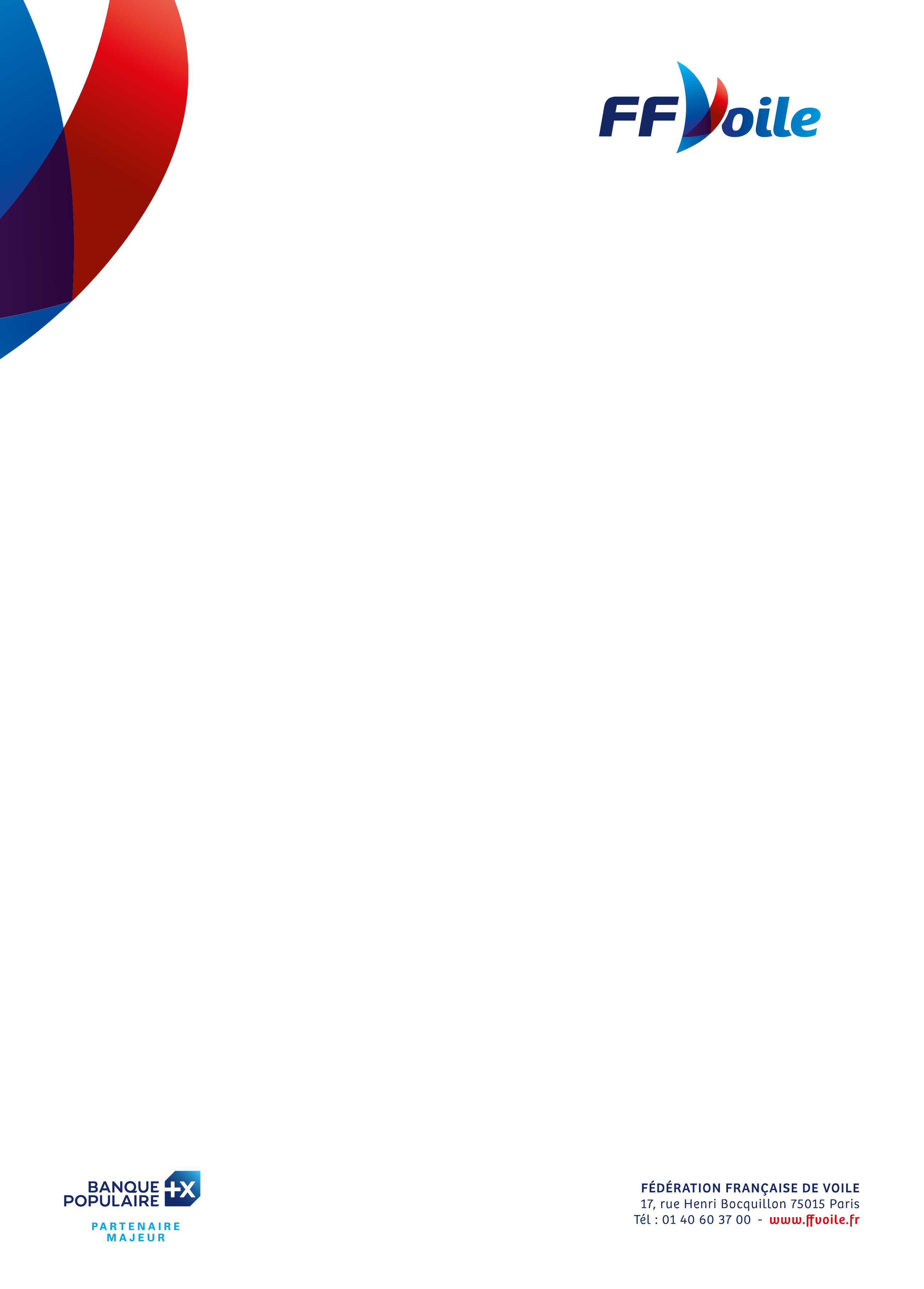